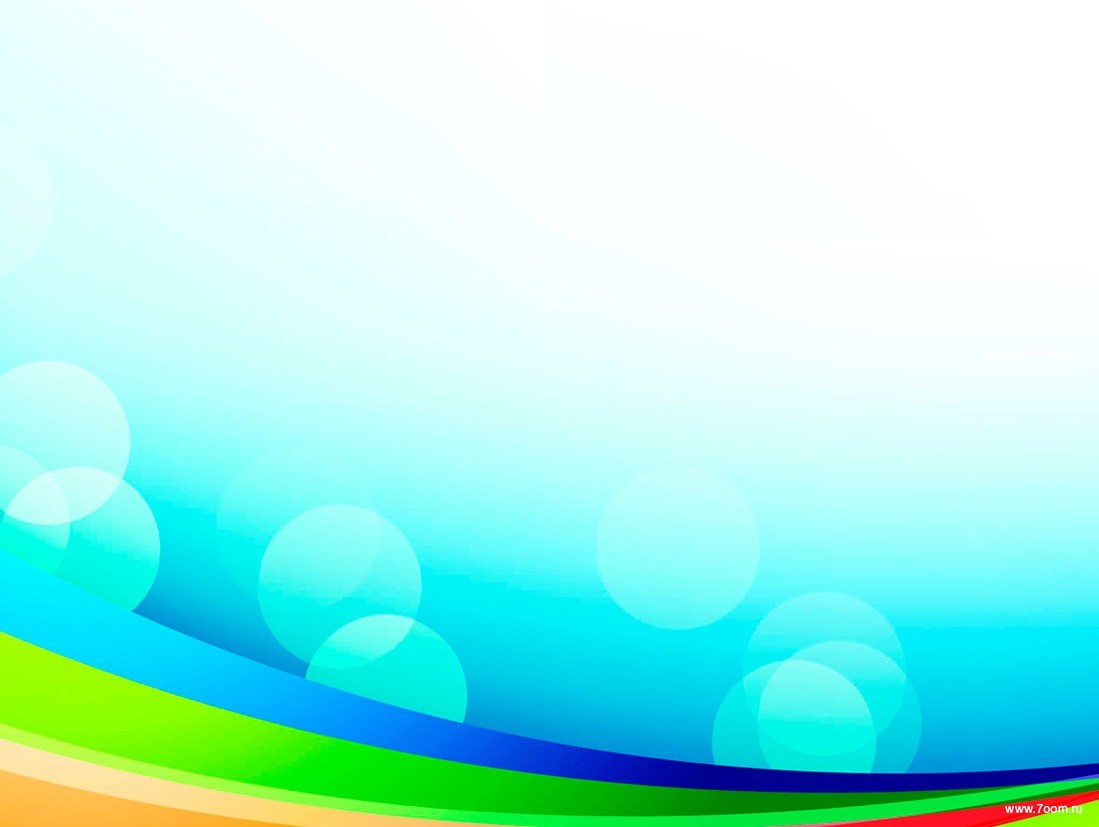 Муниципальное автономное дошкольное образовательное учреждение городского округа Саранск «Центр развития ребёнка – детский сад №90»
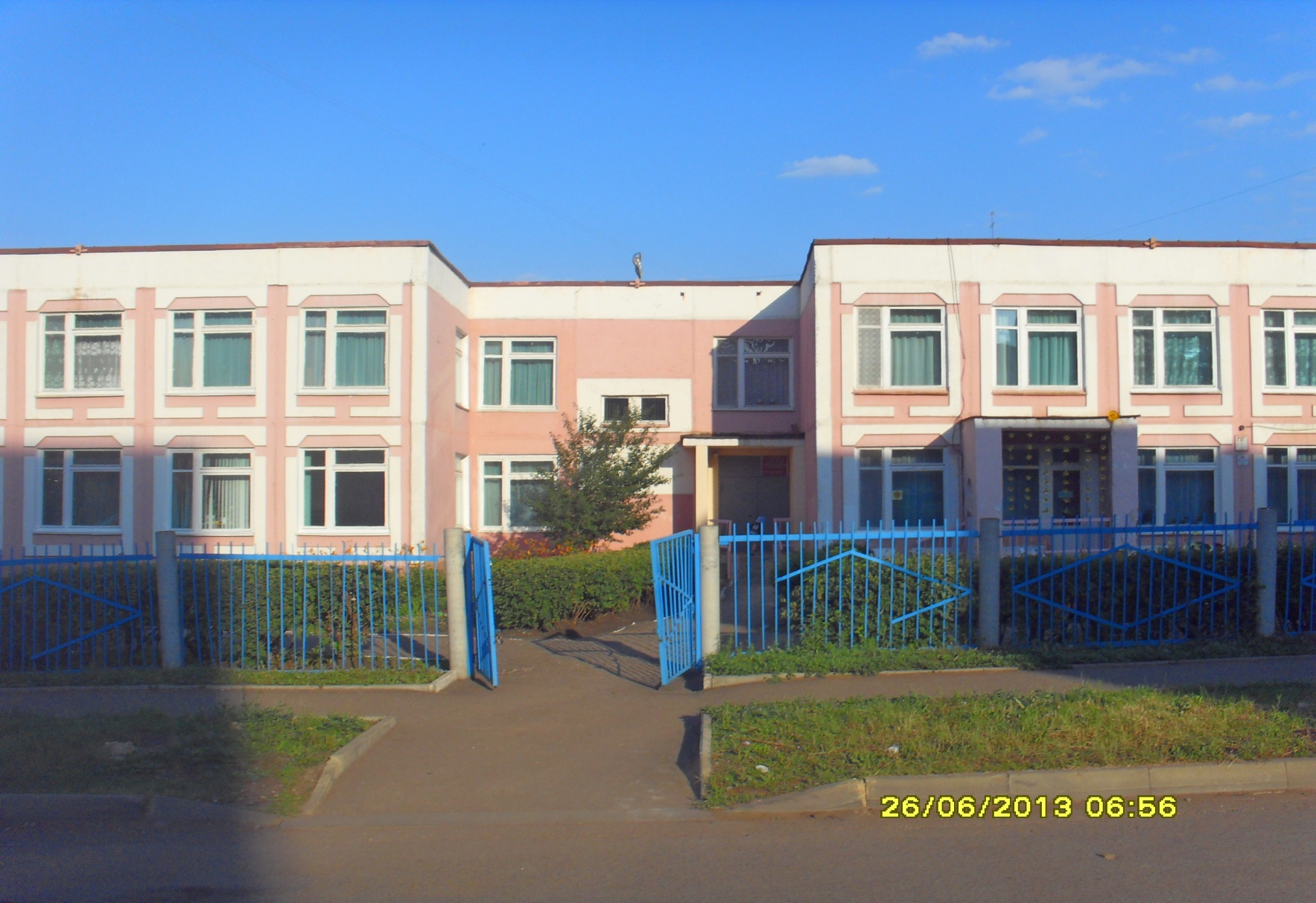 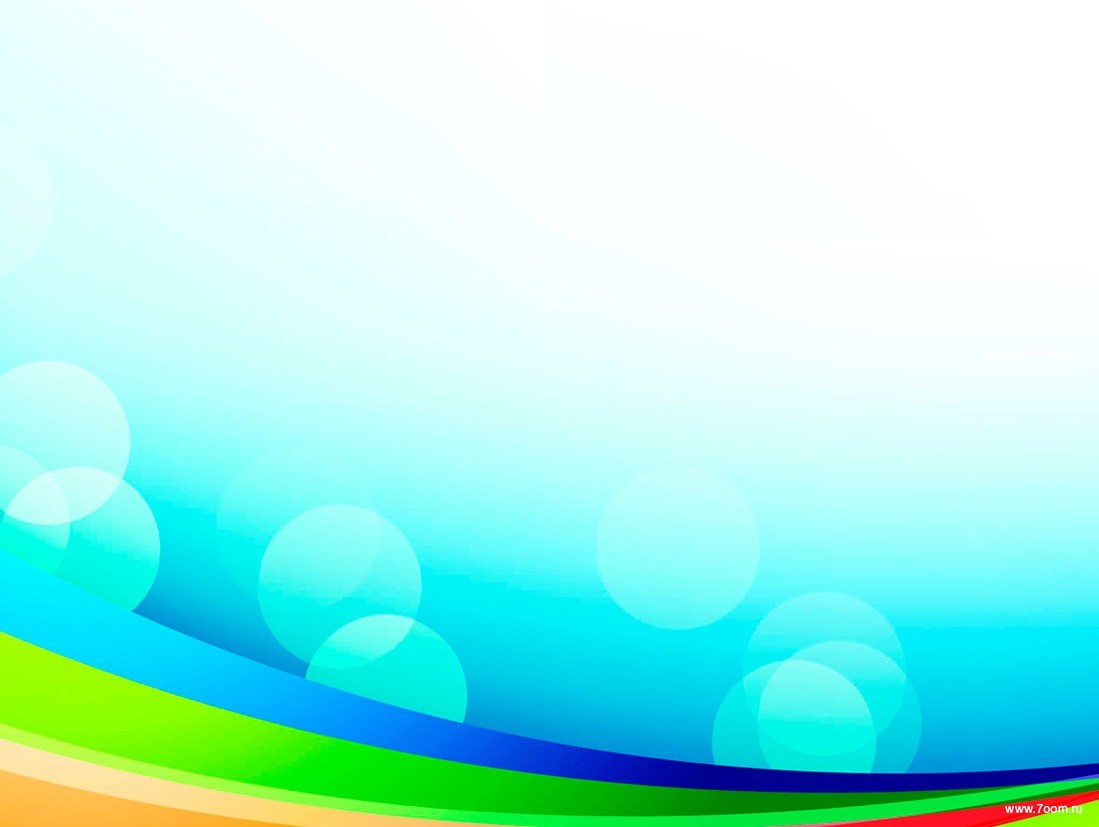 Группы
1-е младшие №1, №2
2-е младшие №3, №10, №14
Средние 
№5,  №7,                 № 12
Старшие            №4, №8, №11
Подготовительные   №6, №9, №13
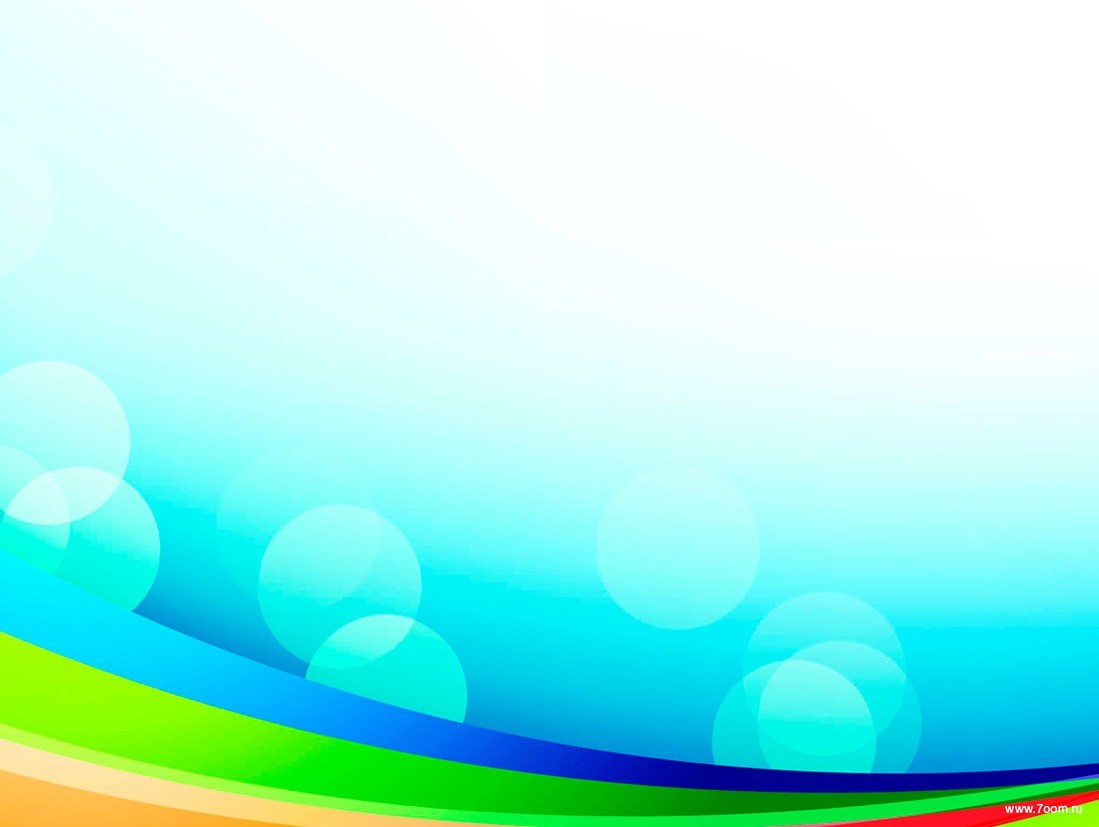 Программы:
«Детство» Основная образовательная программа дошкольного образования. Под ред. Т.И.Бабаевой, З.А.Михайловой и др.

Мы в Мордовии живём: примерный региональный модуль программы дошкольного образования. Под ред. О.В. Бурляевой и др.
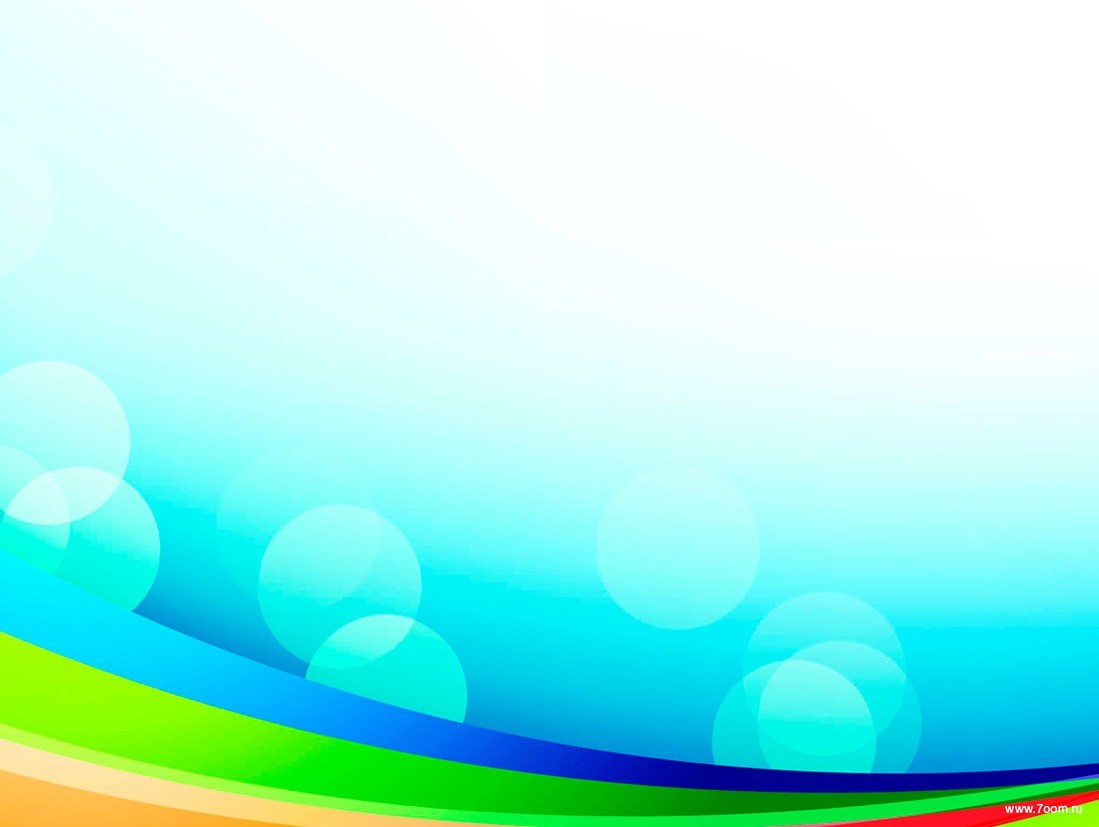 Направление инновационной деятельности:

 Формирование этнокультурной компетентности детей дошкольного возраста средствами театральной педагогики
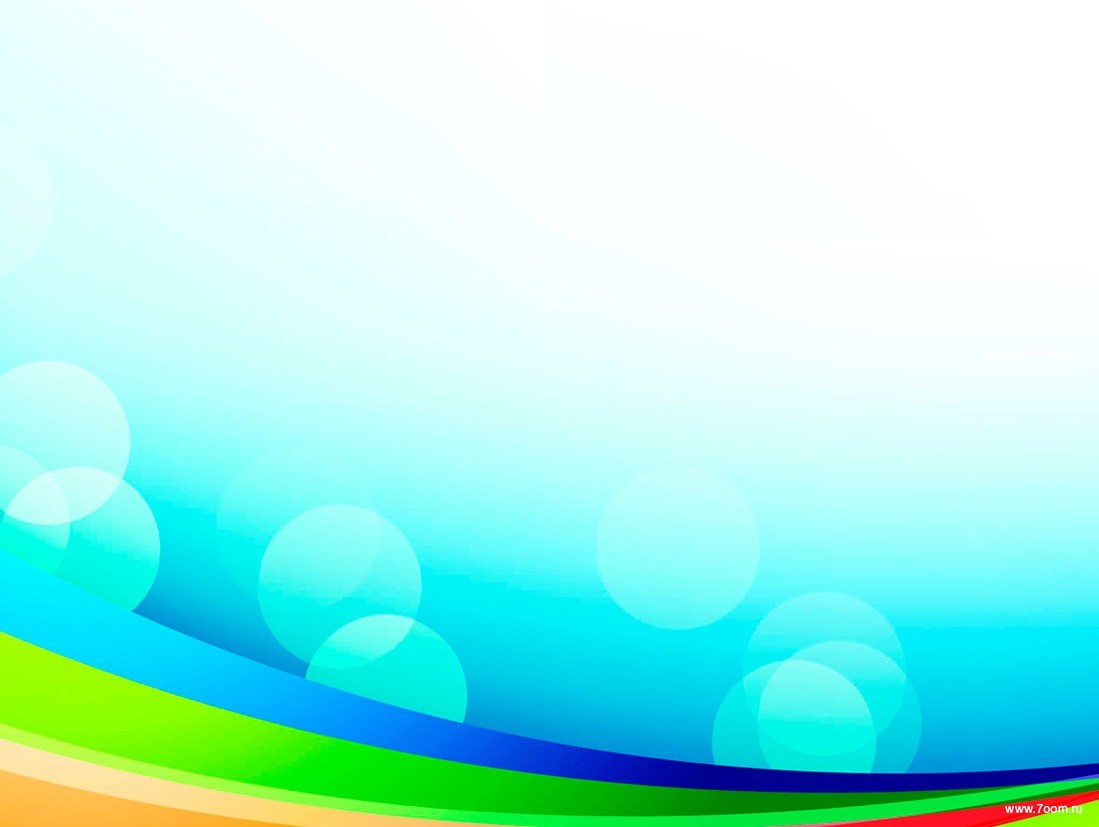 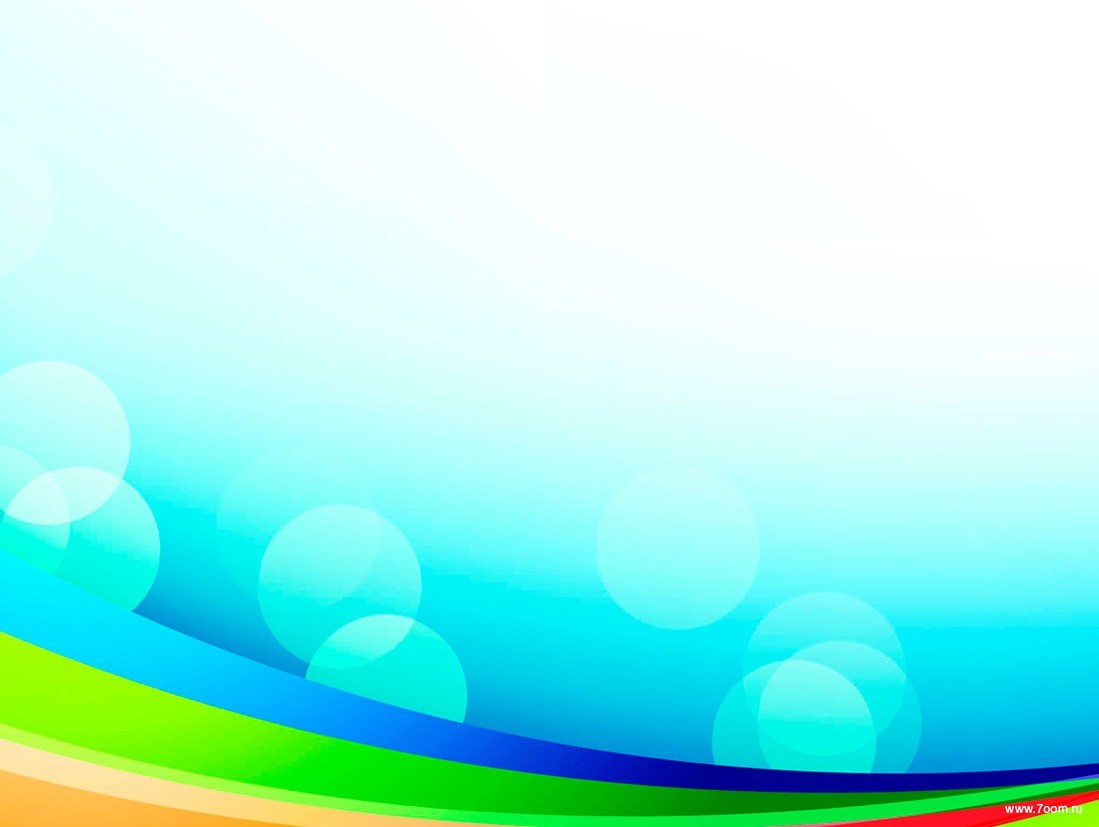 Внешние связи
МОУ «Средняя школа №40»
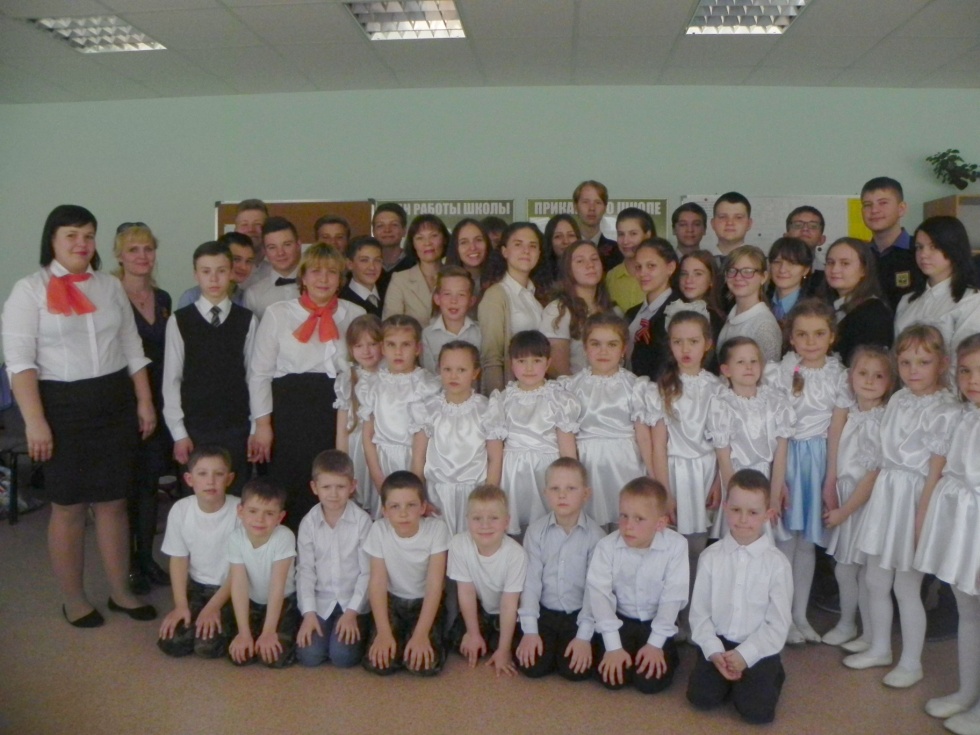 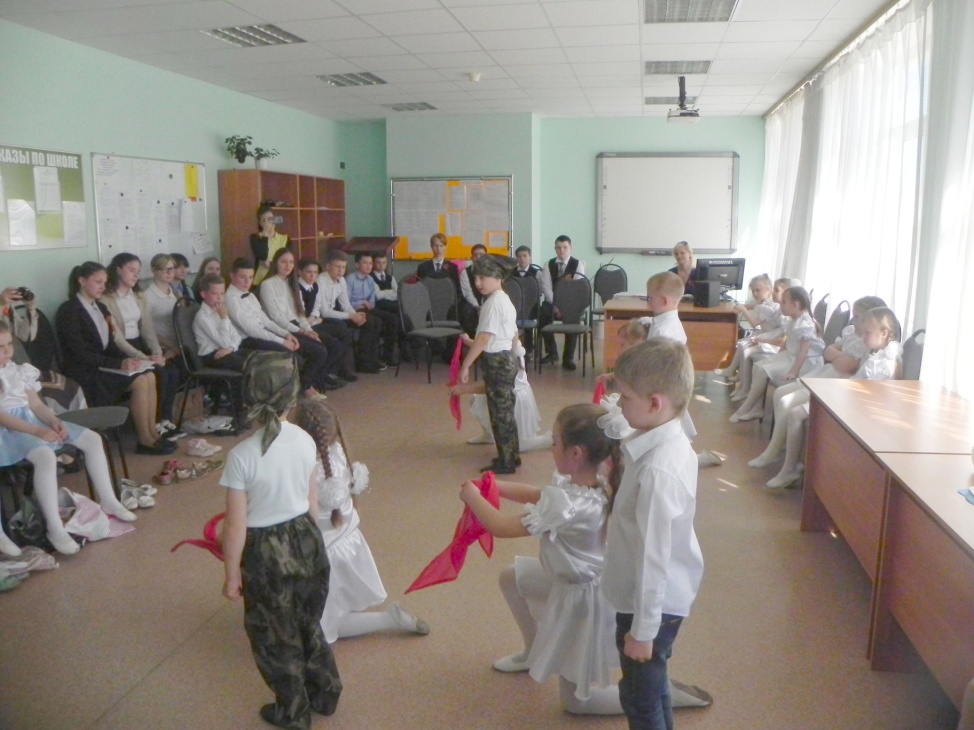 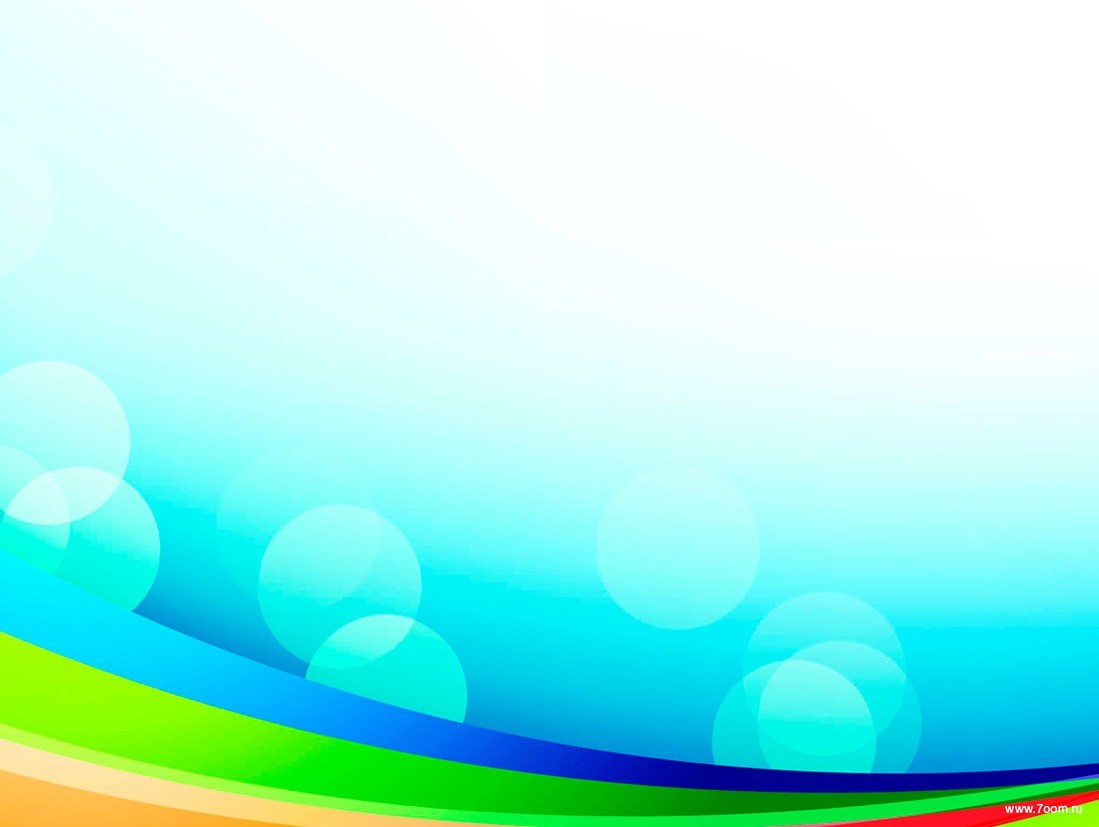 Библиотека им. А.П.Гайдара
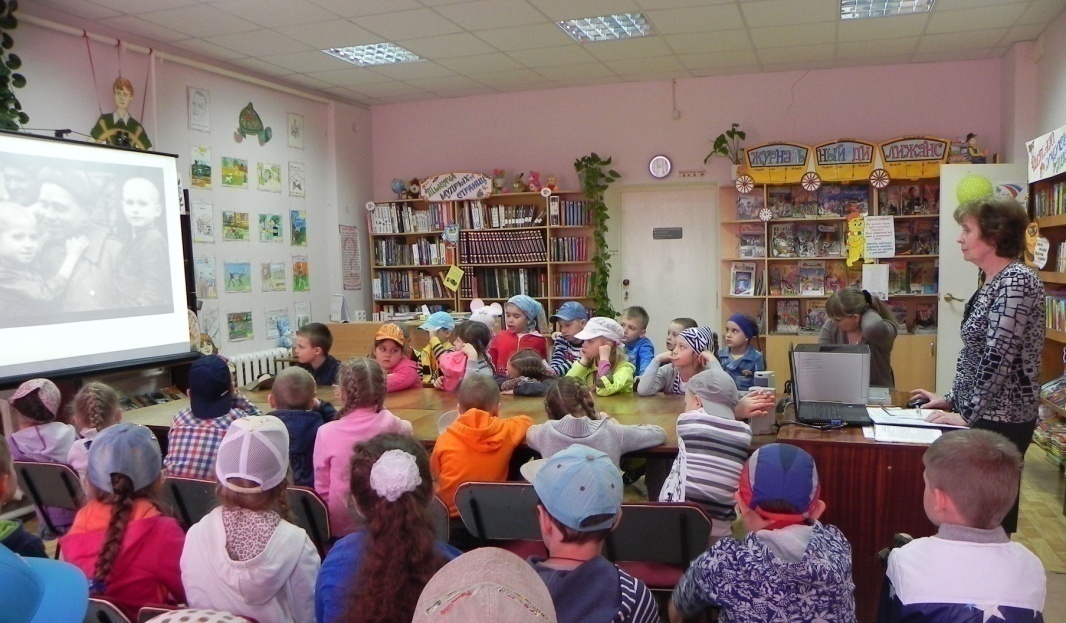 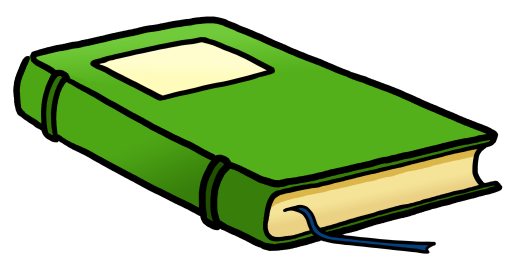 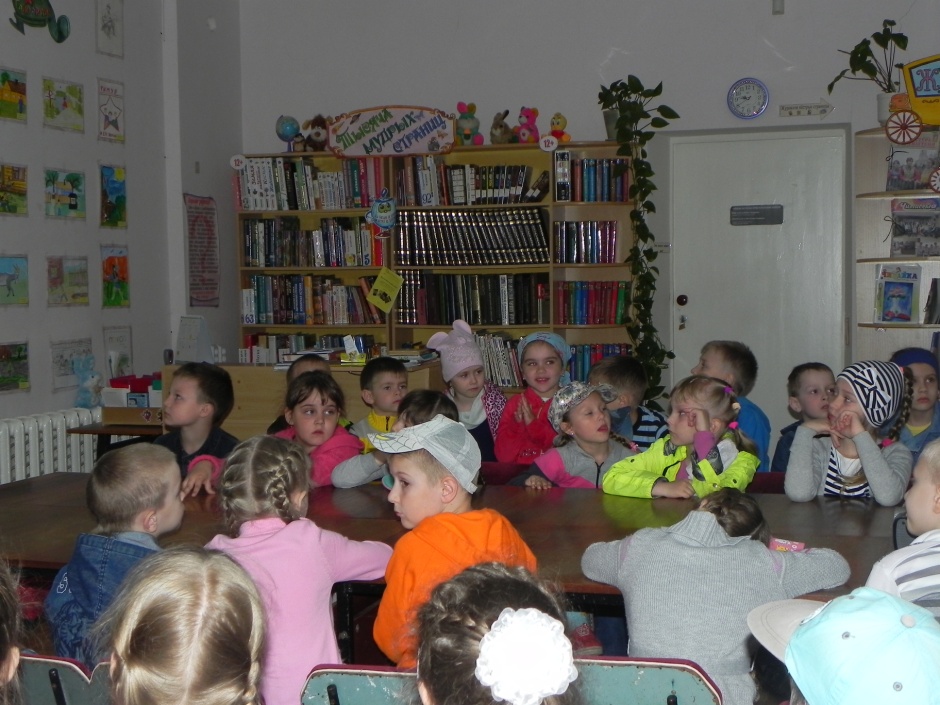 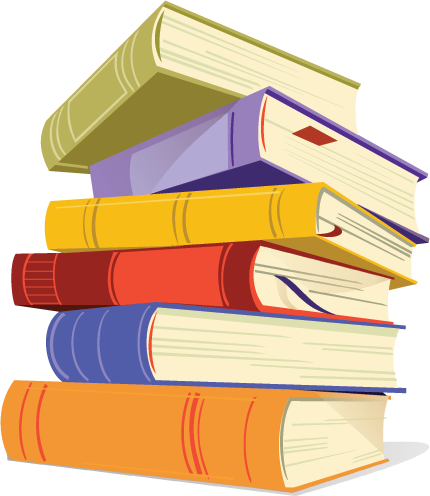 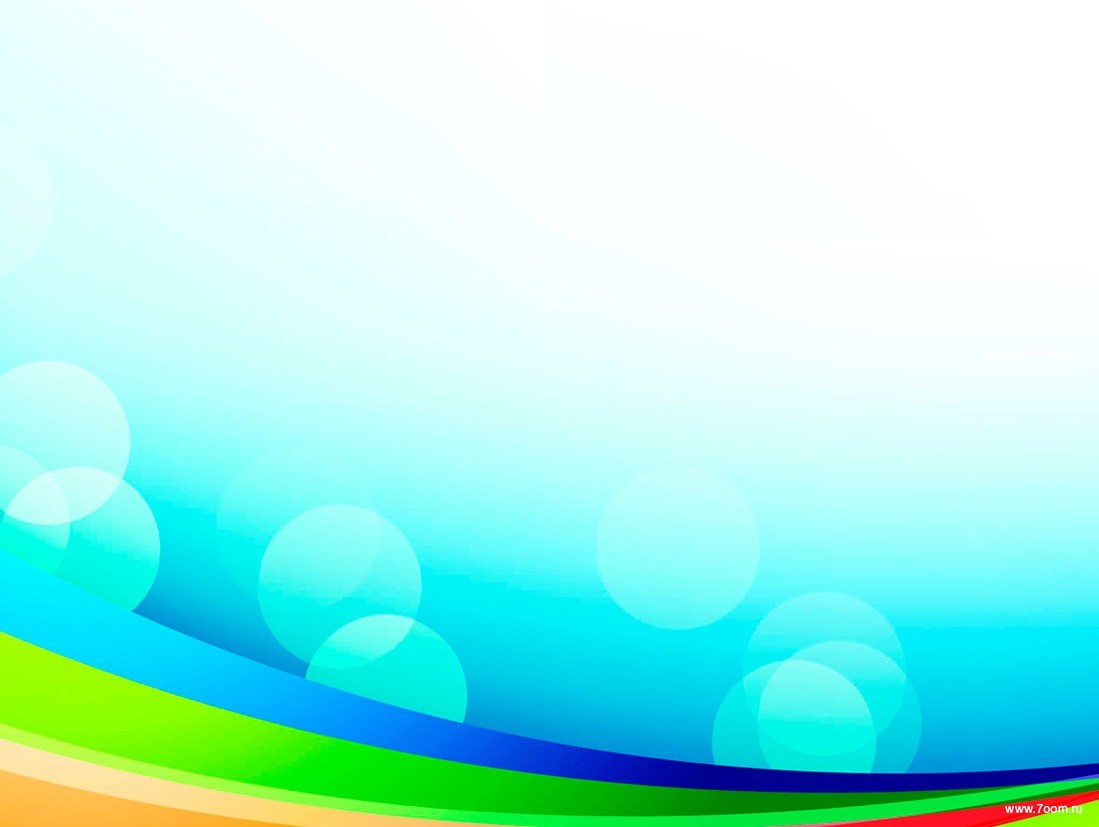 Городской центр театра и кино
 «Крошка»
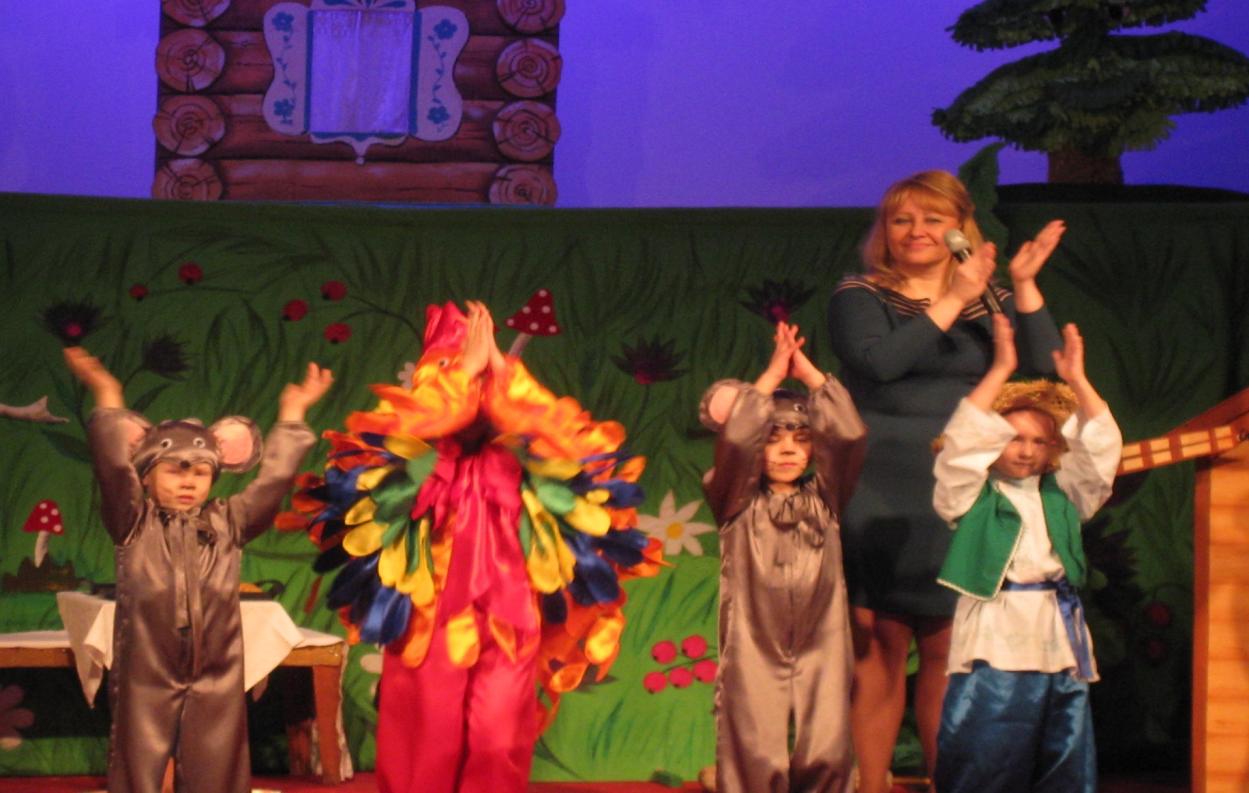 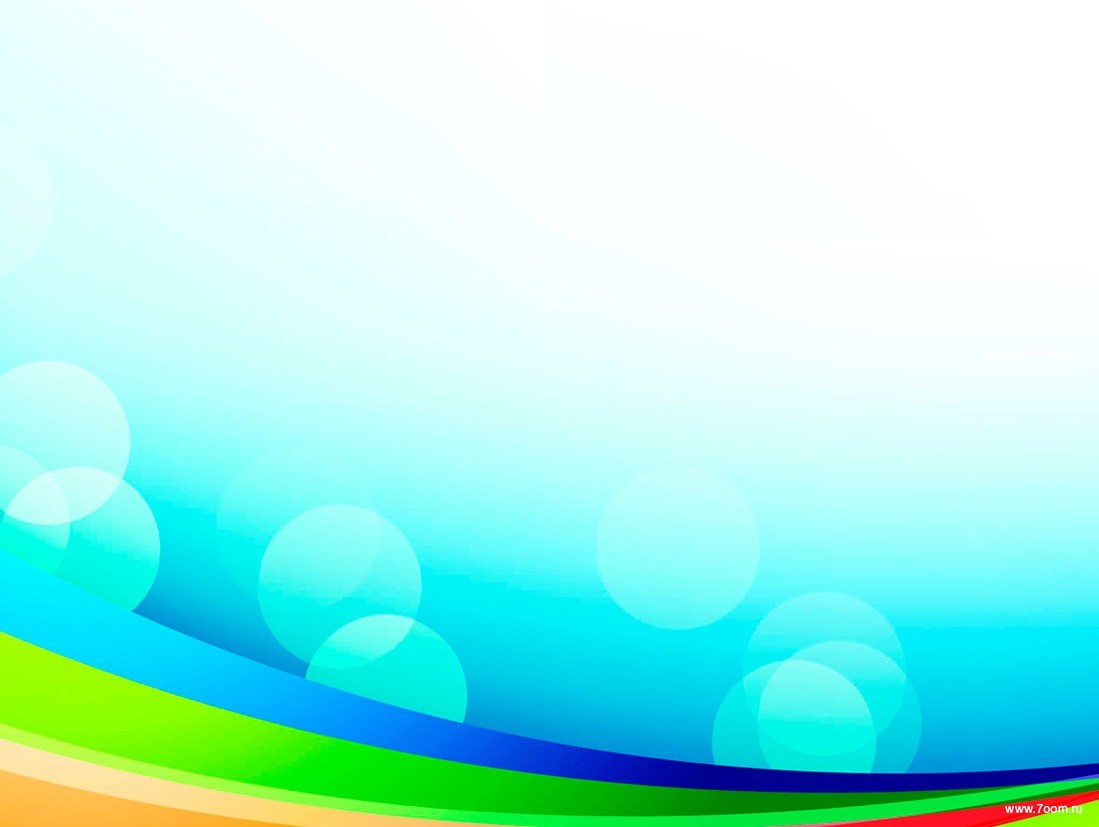 Дополнительные платные образовательные услуги
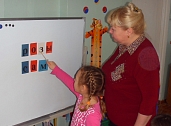 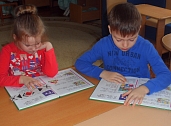 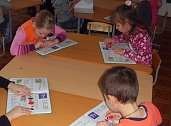 Кружок обучение чтению «Азбуковеди»
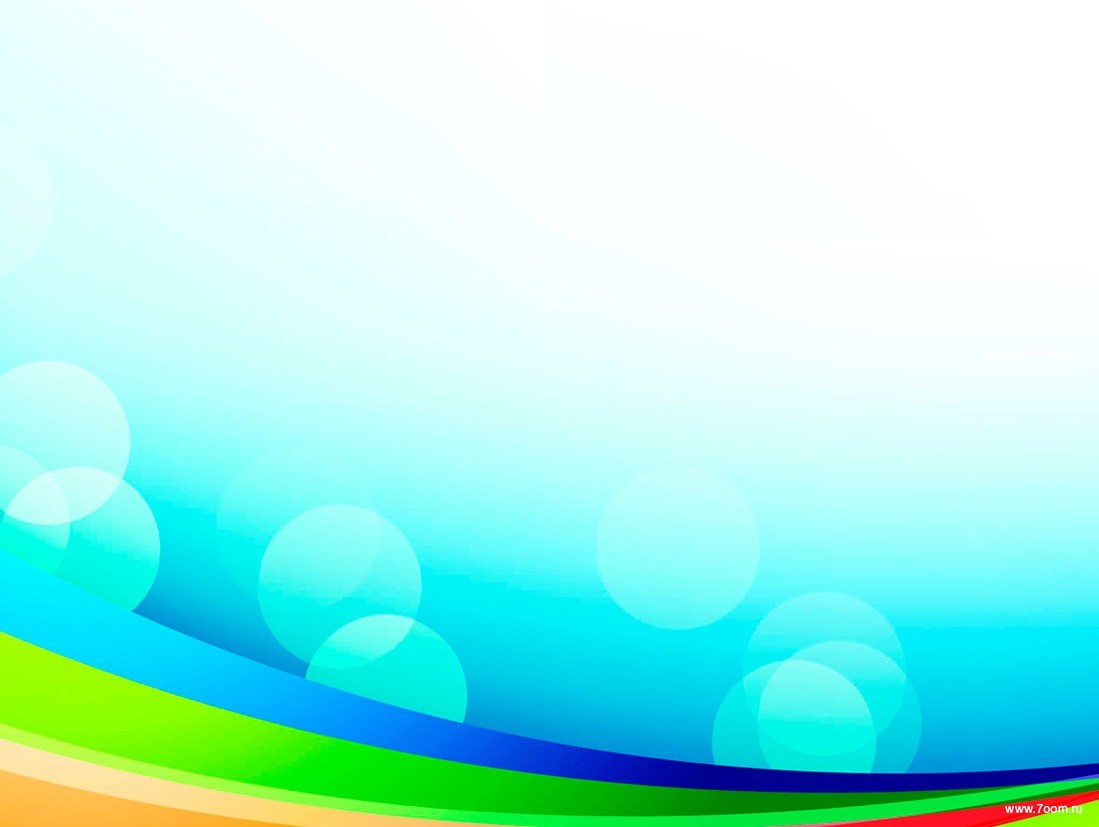 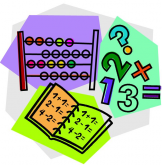 «Веселый счет»
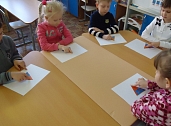 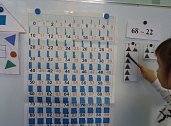 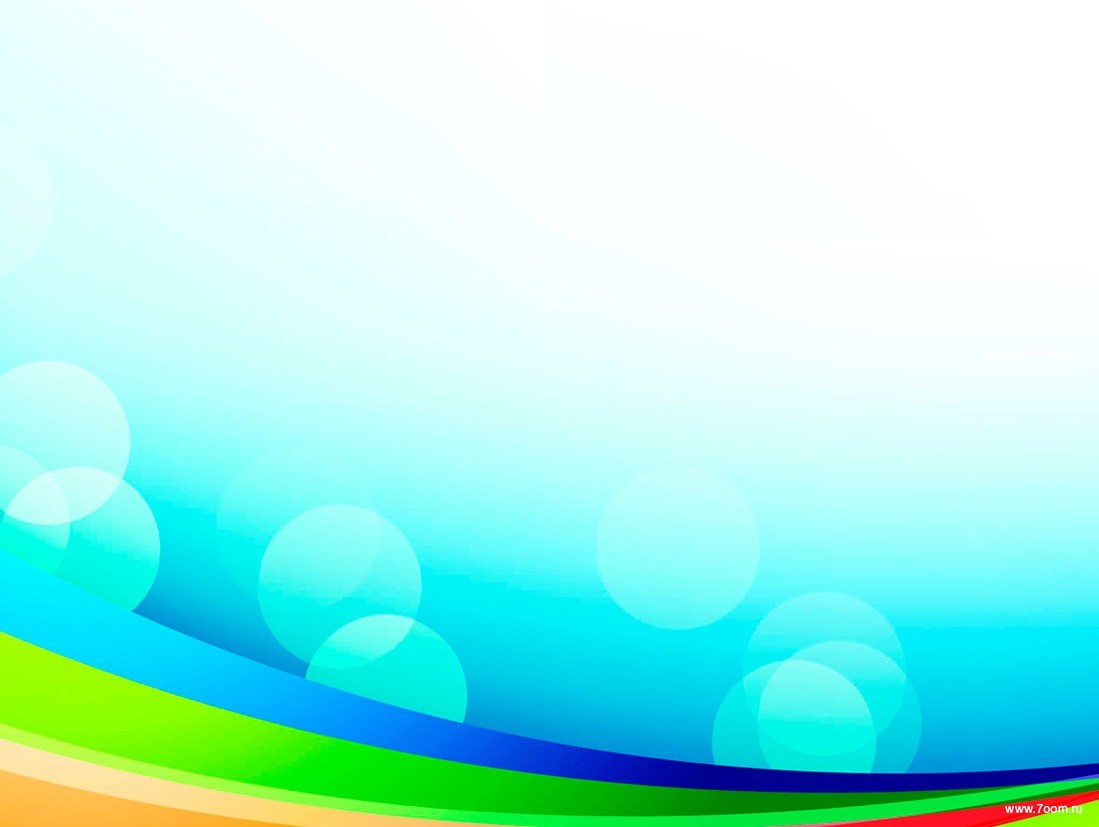 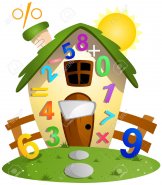 «Цифровая школа»
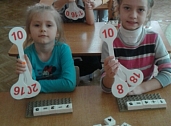 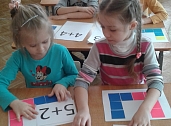 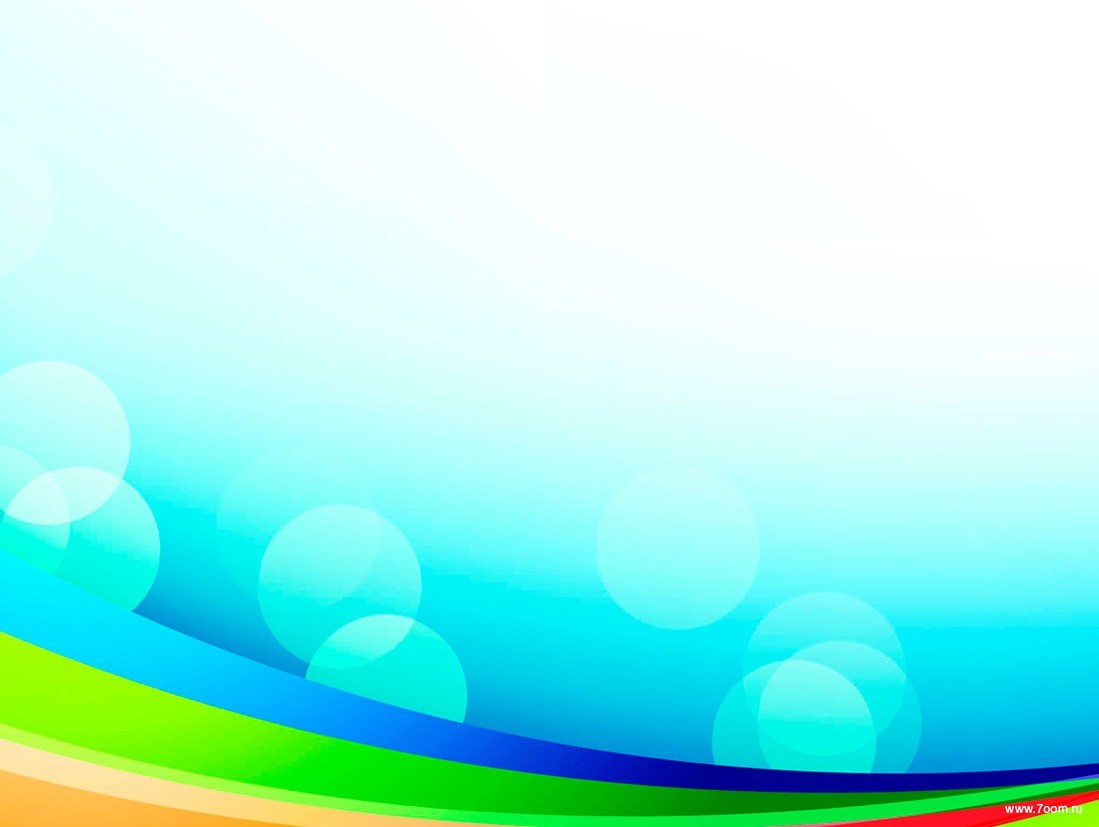 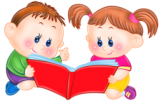 Кружок обучение чтению «Малышок»
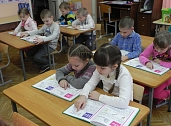 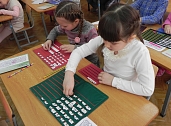 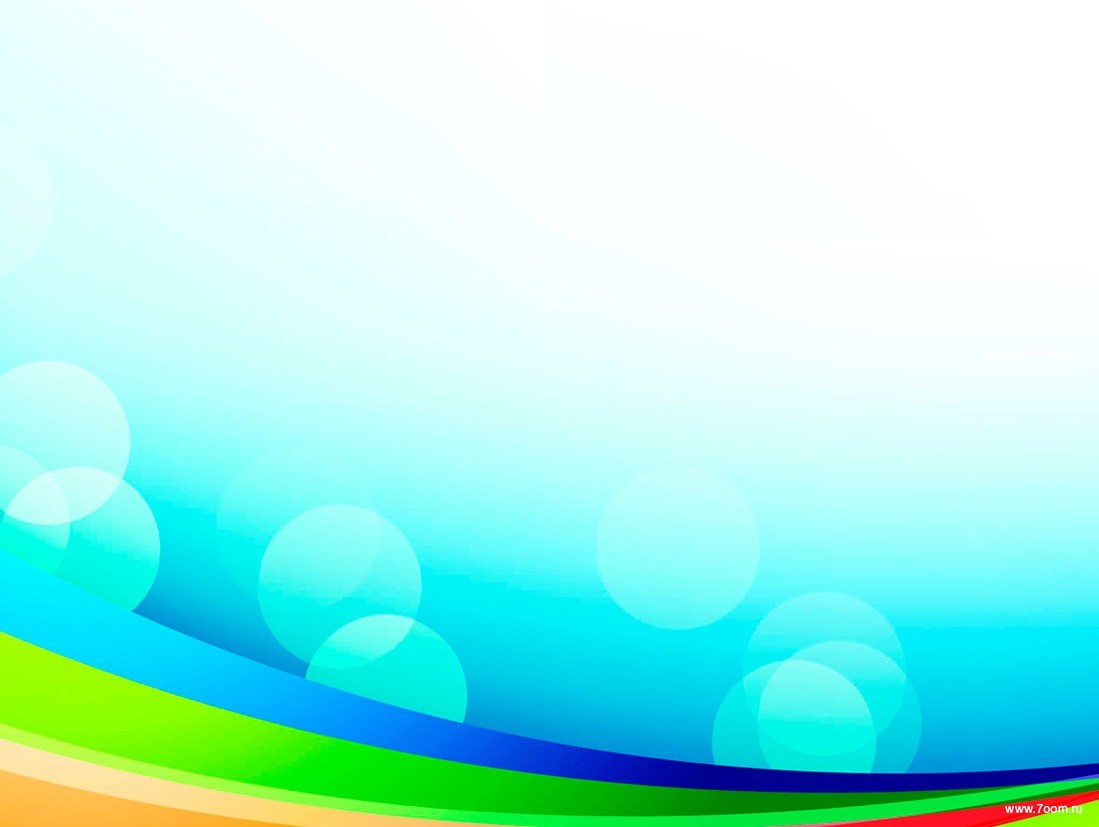 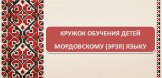 «Обучение детей мордовскому (эрзя) языку».
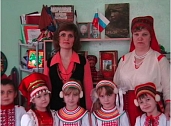 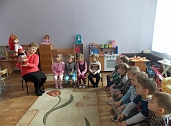 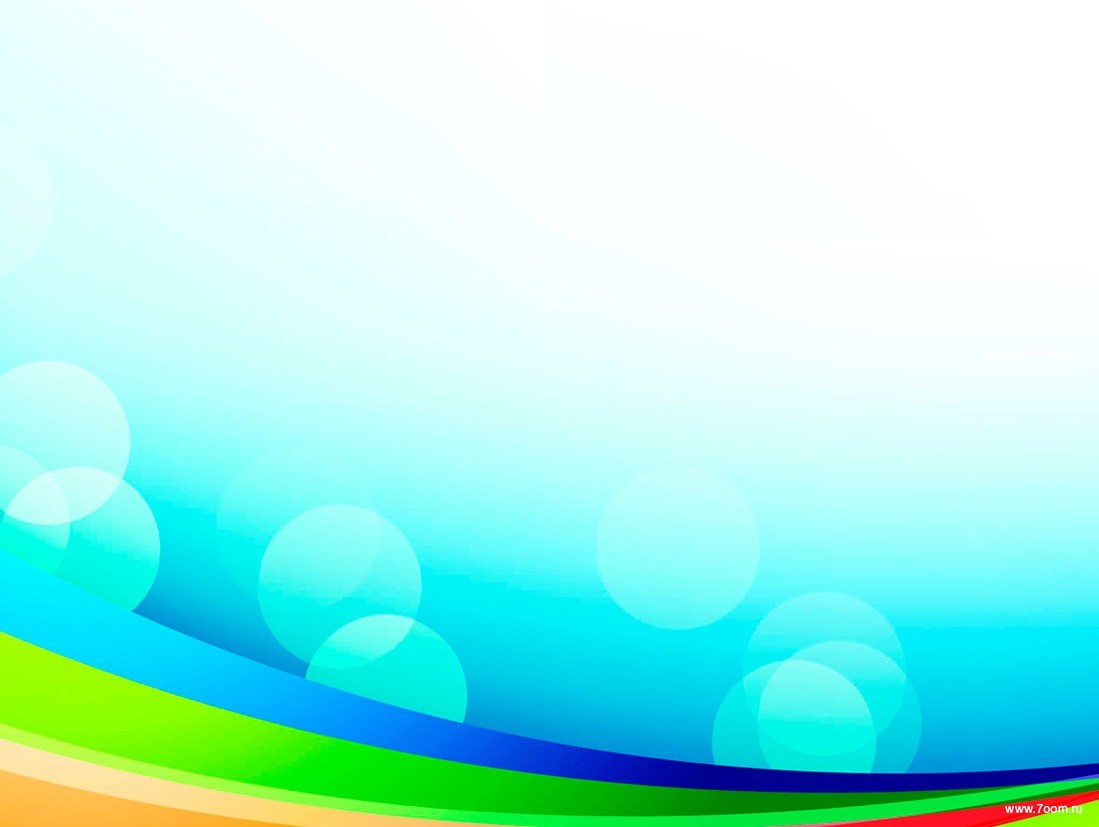 «Познавайка»
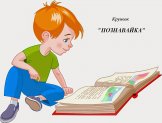 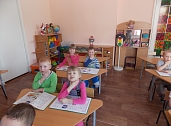 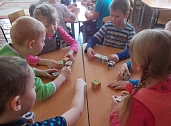 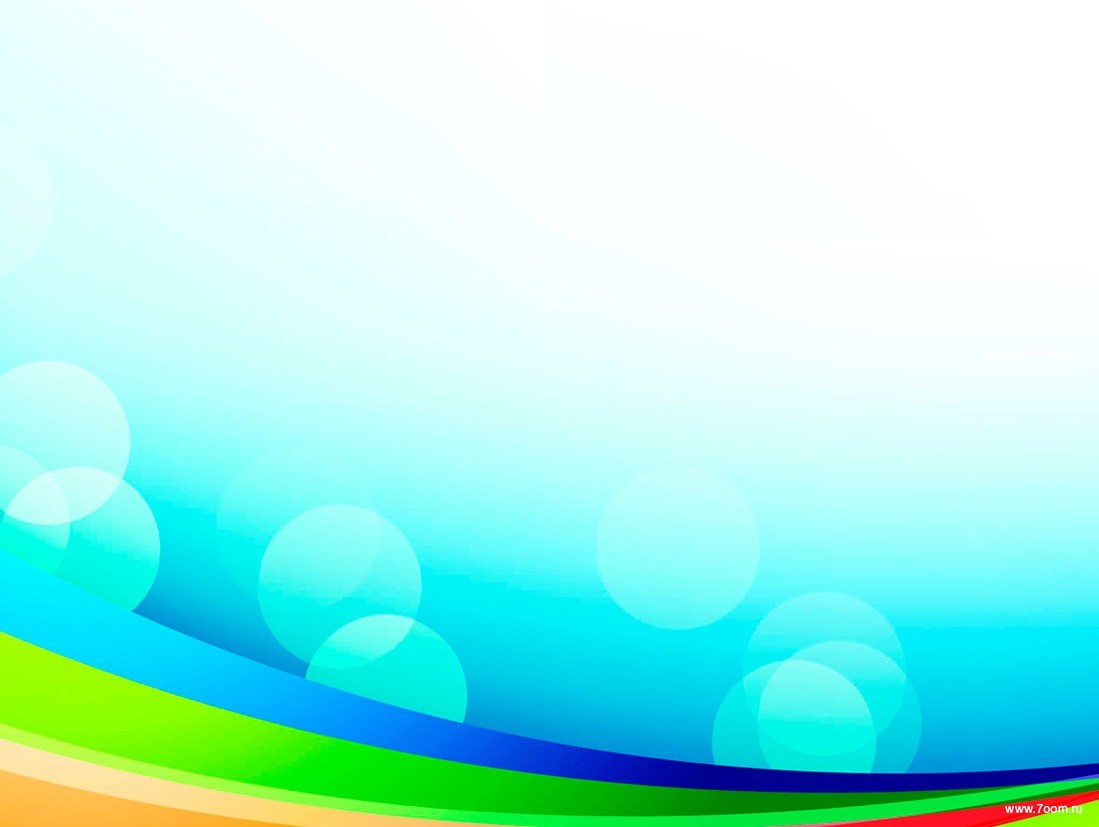 Вокальный ансамбль
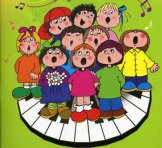 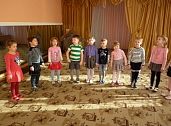 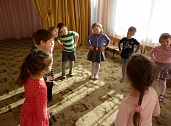 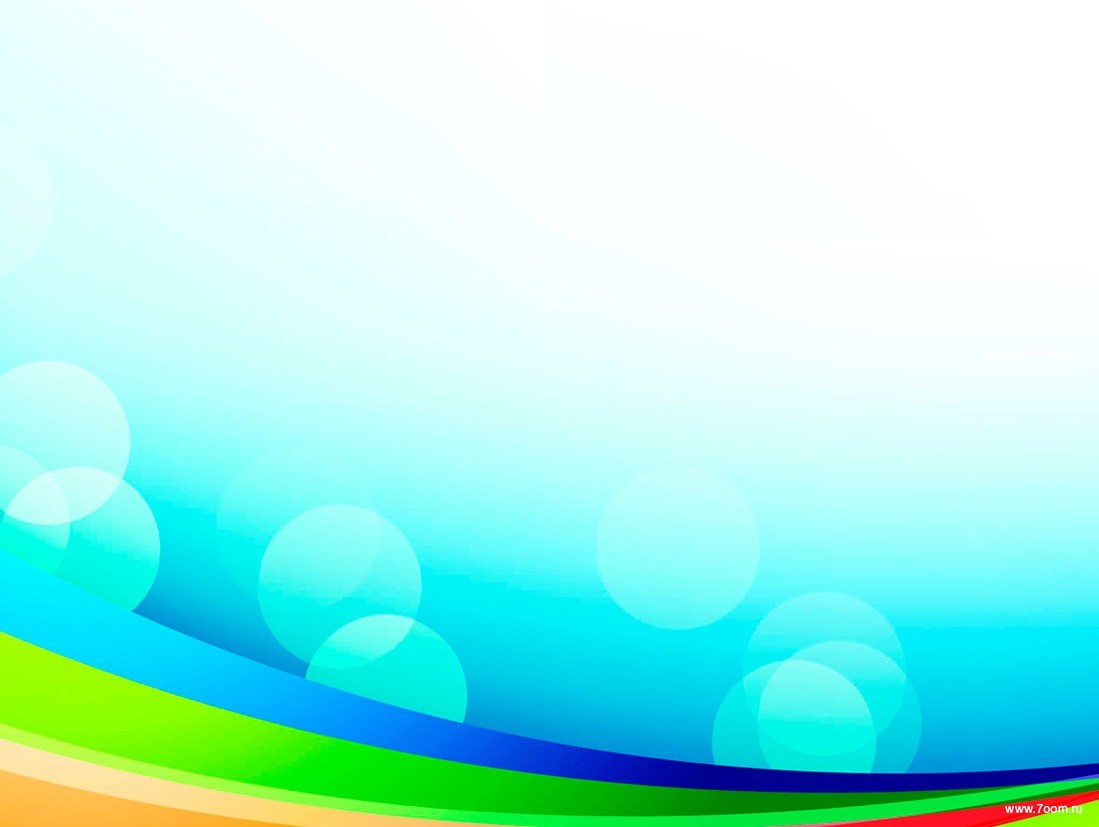 « Ритмика»
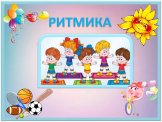 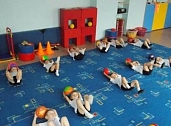 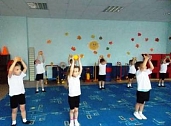 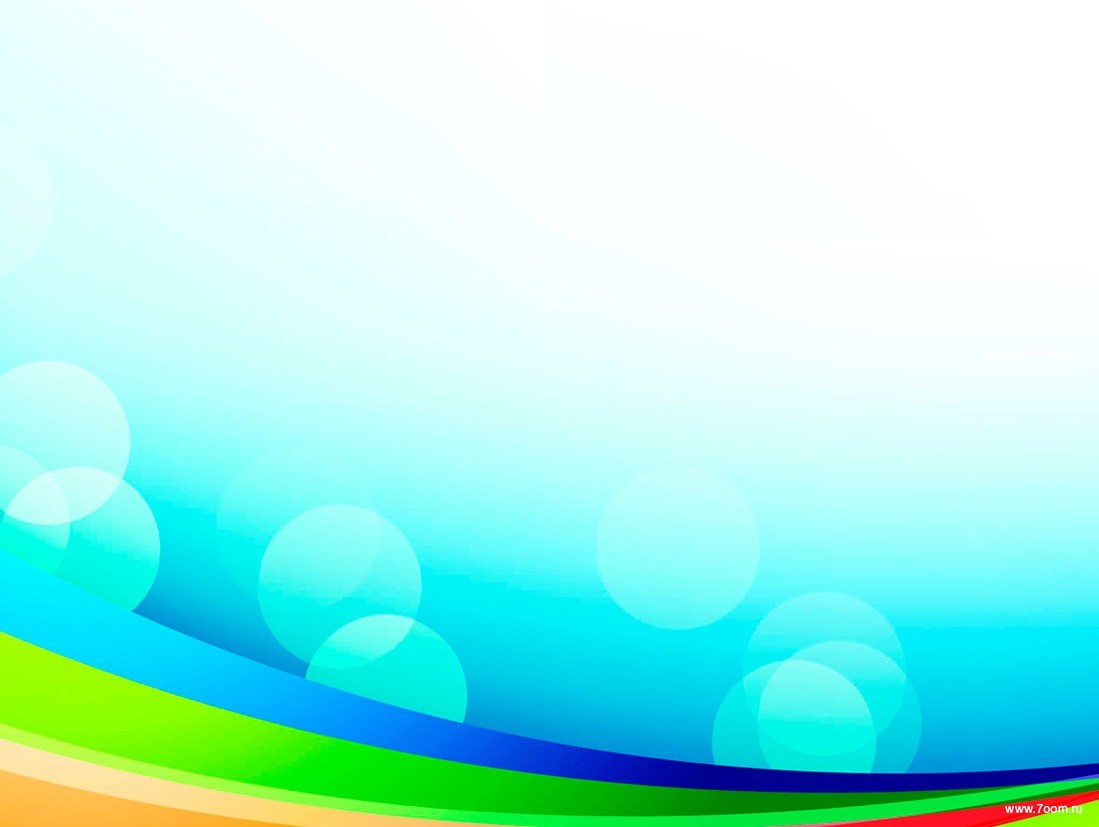 Музыкальная студия
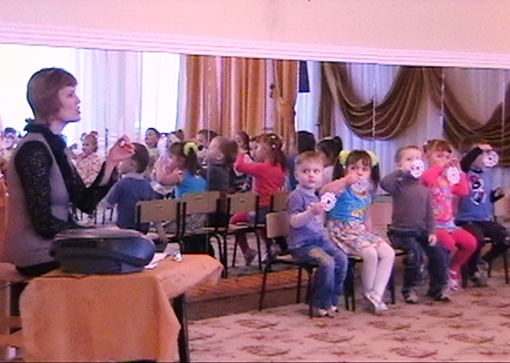 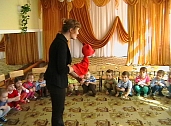 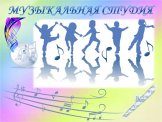 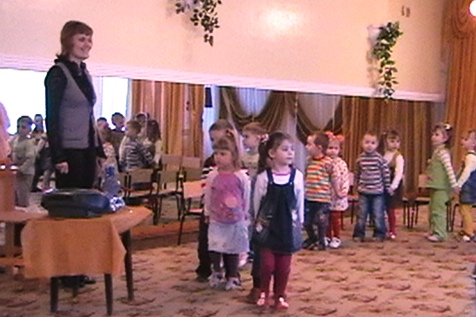 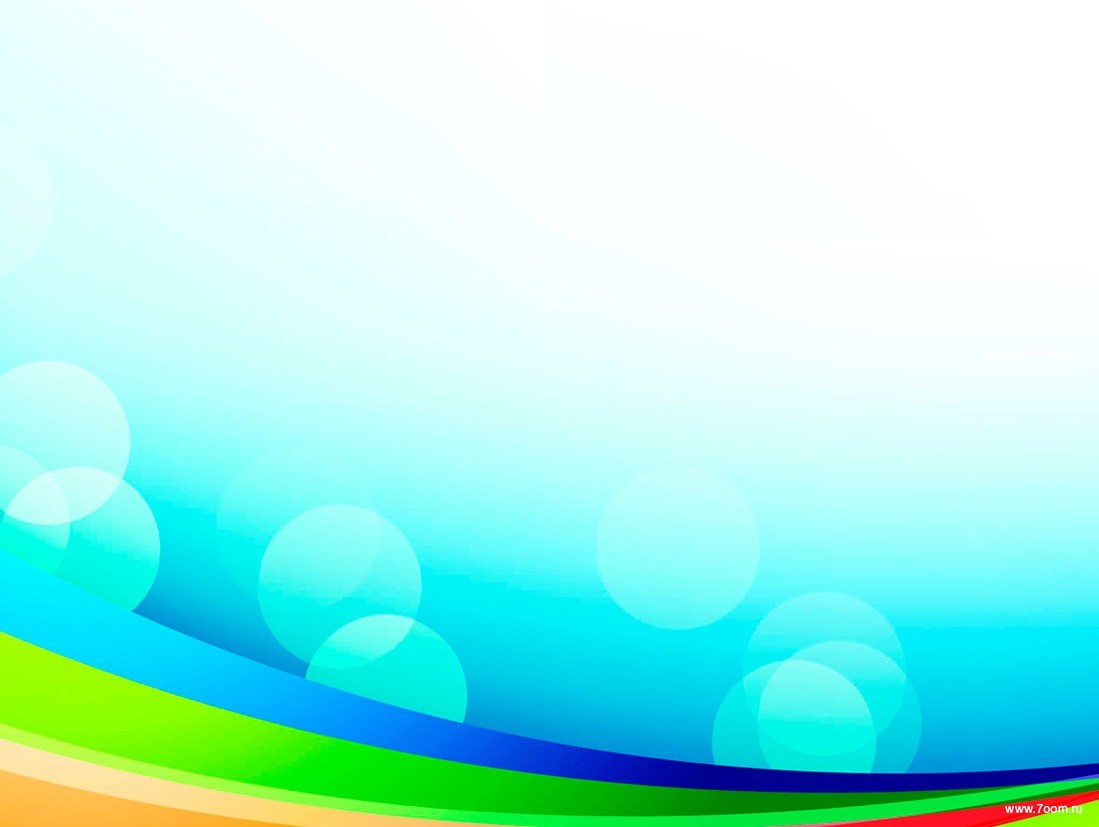 оздоровительные услуги
Кислородный коктейль
Фитотерапия
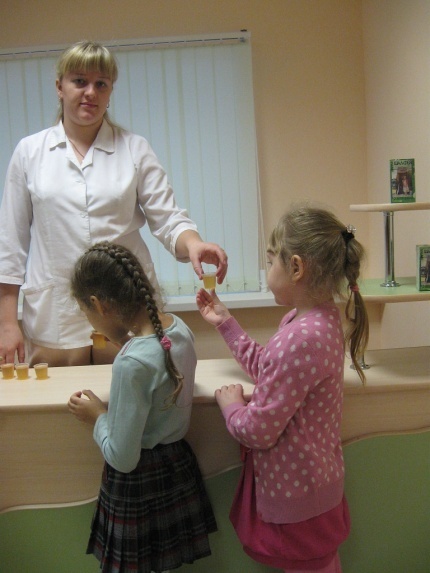 Витаминотерапия
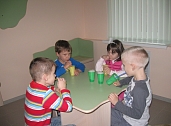 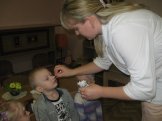 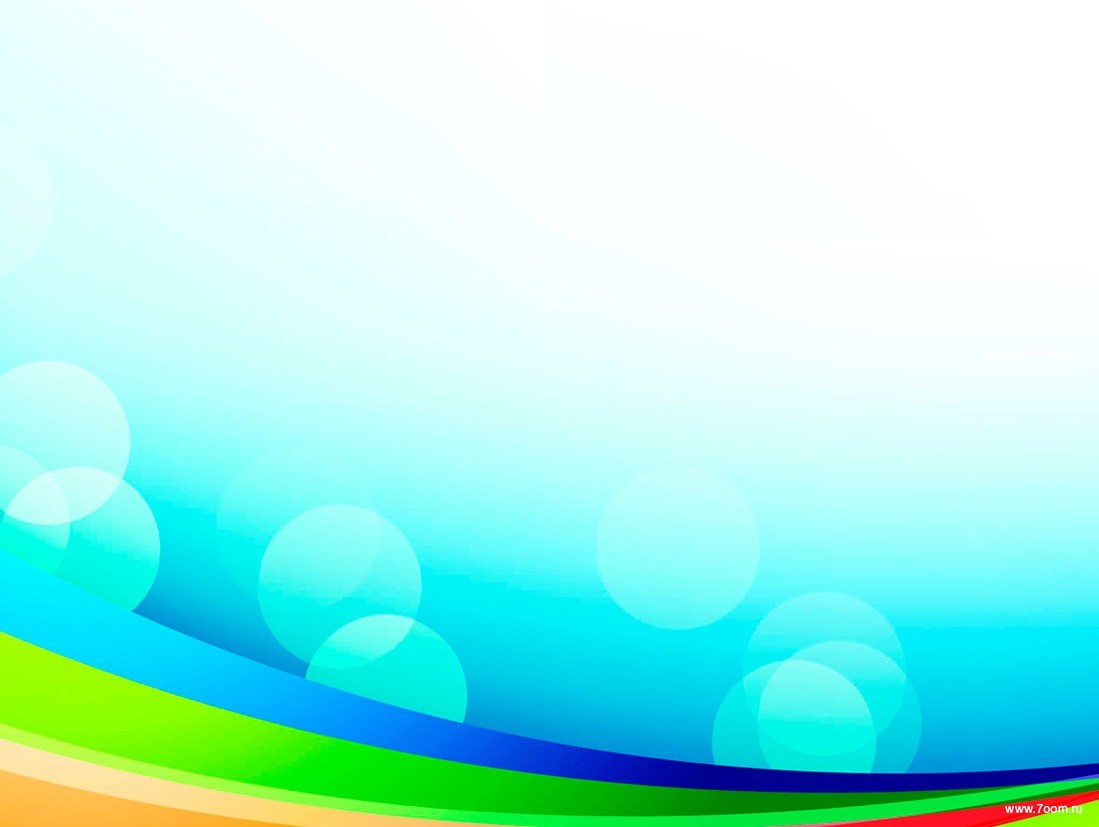 Базовые компоненты предметно-развивающей среды:
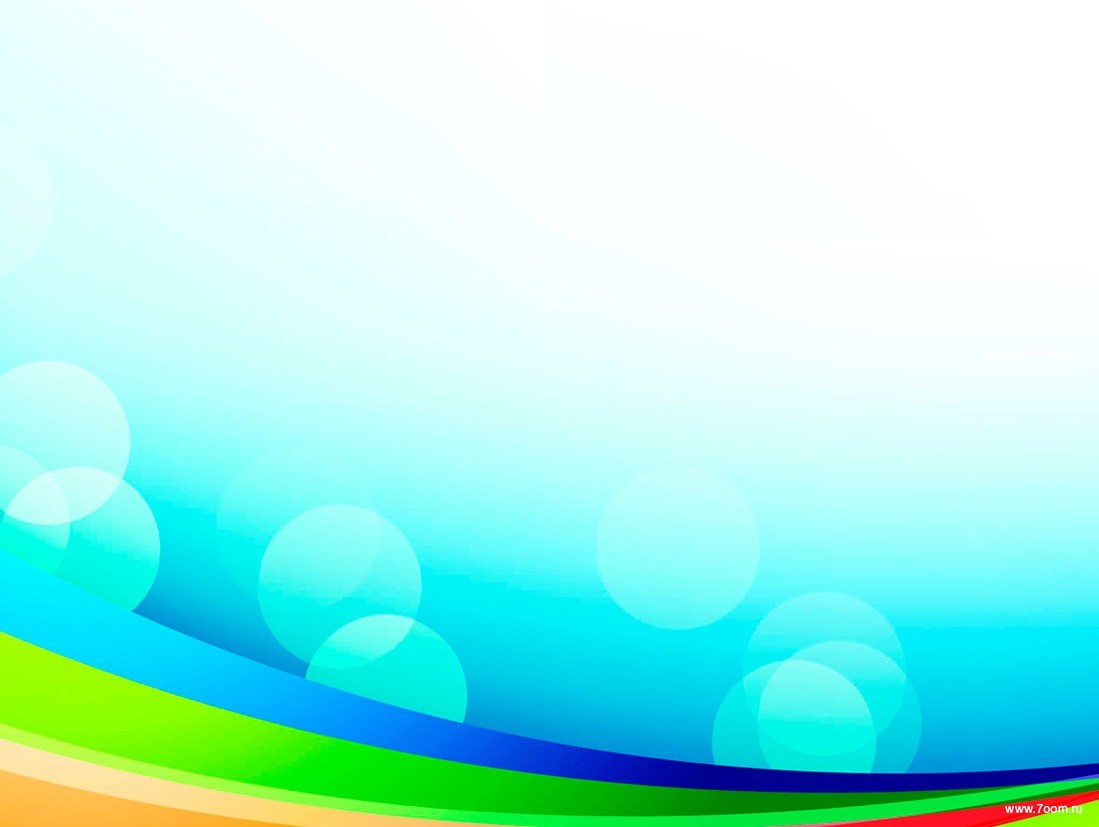 Изба
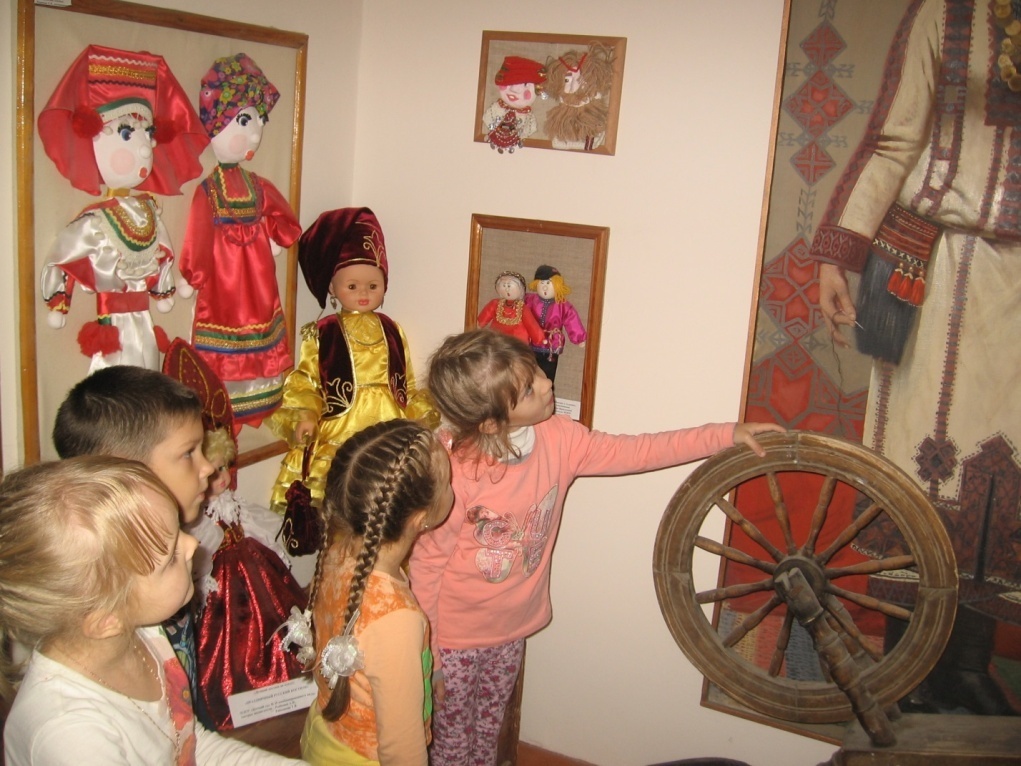 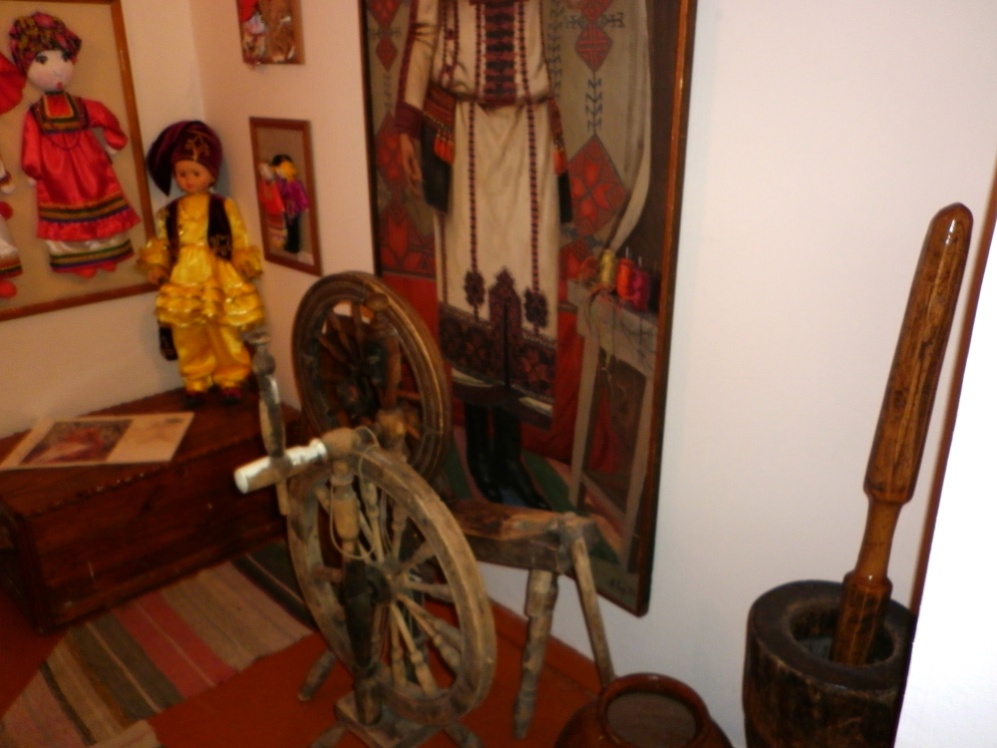 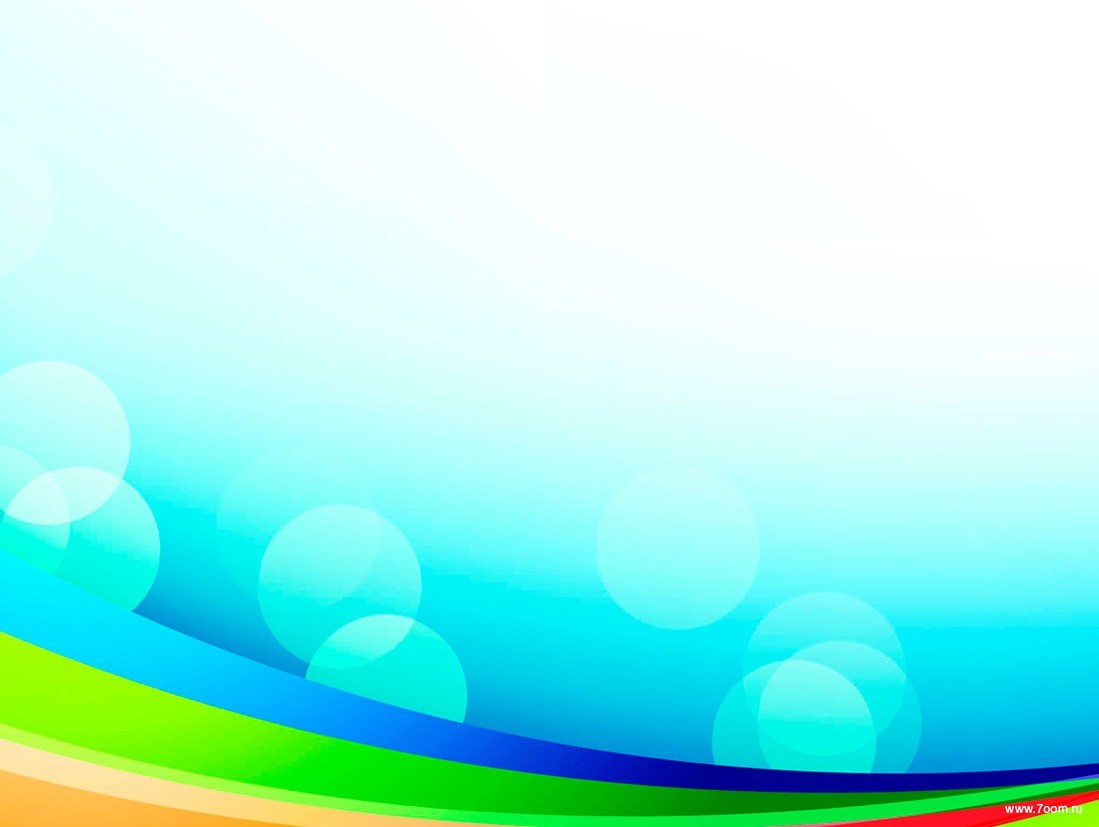 Библиотека
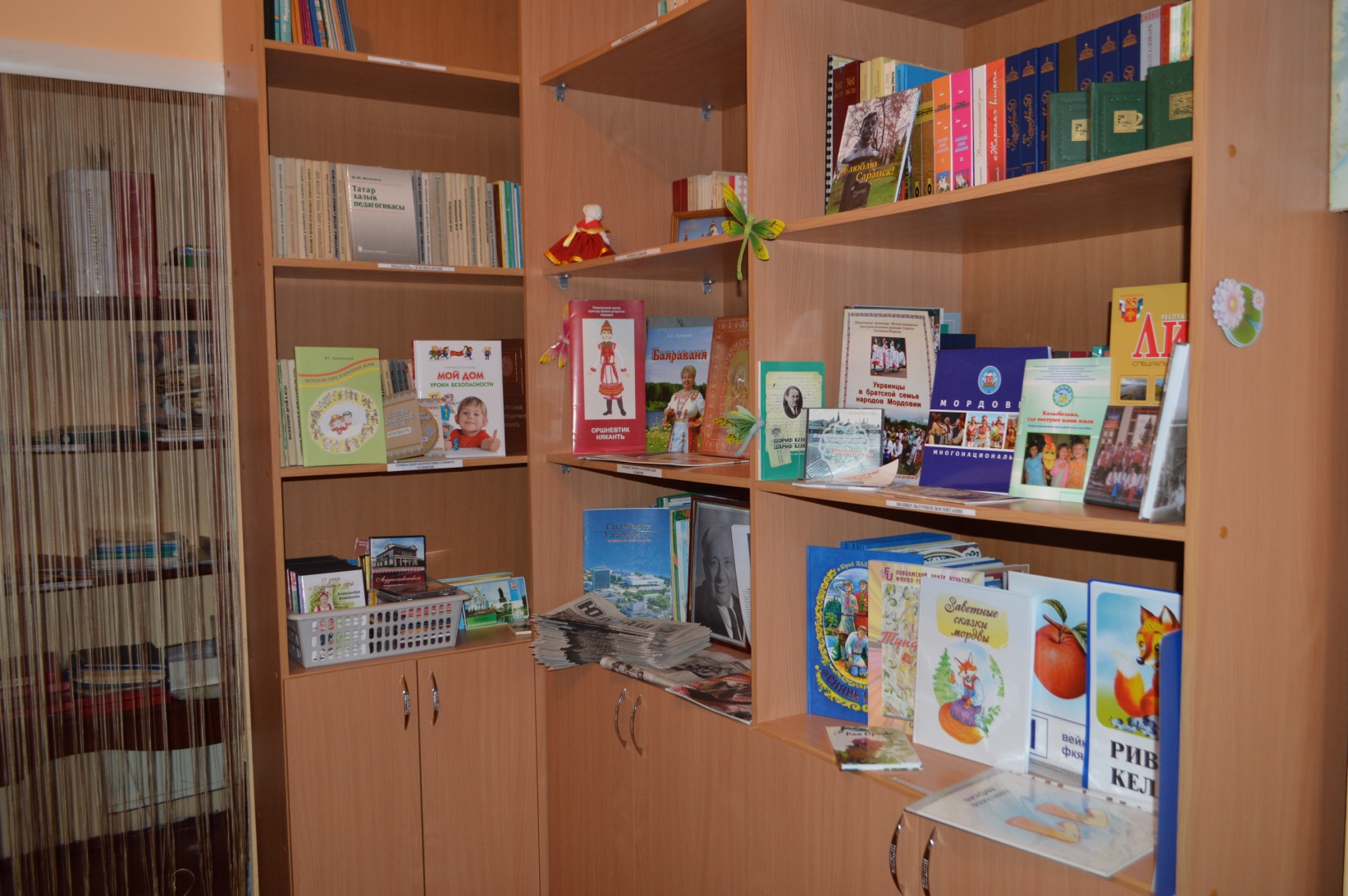 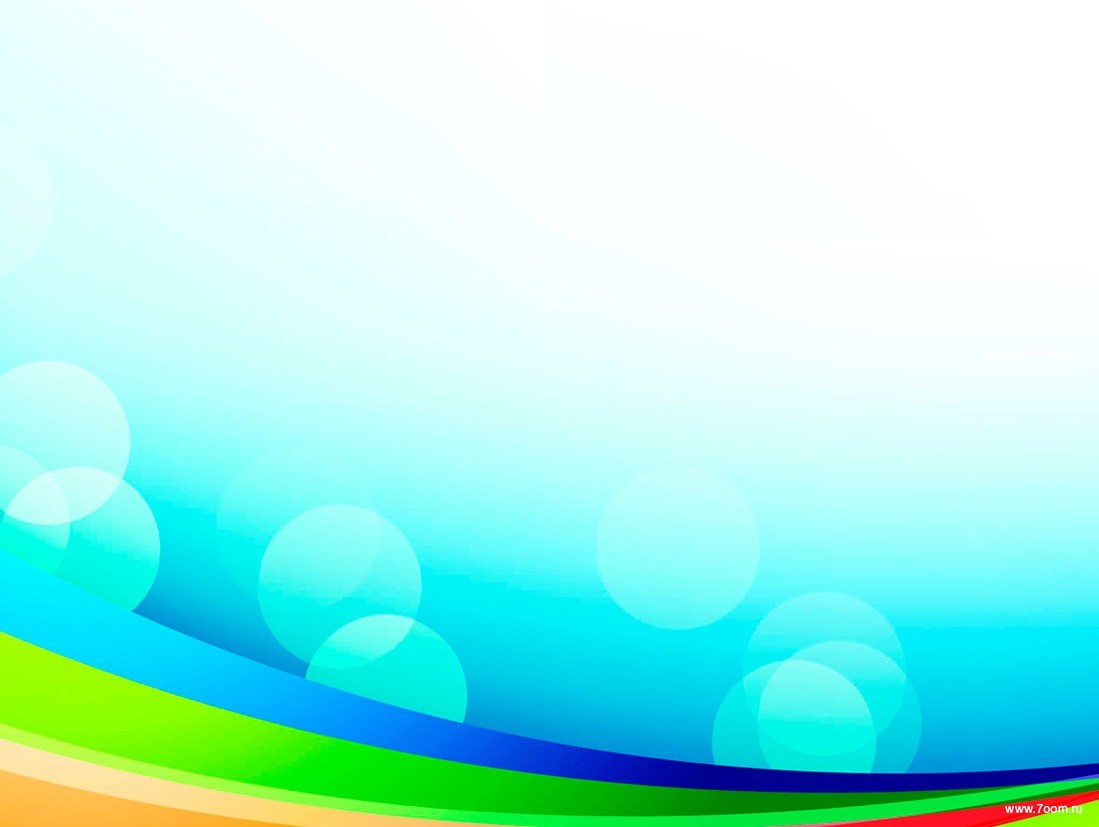 Спортивный зал
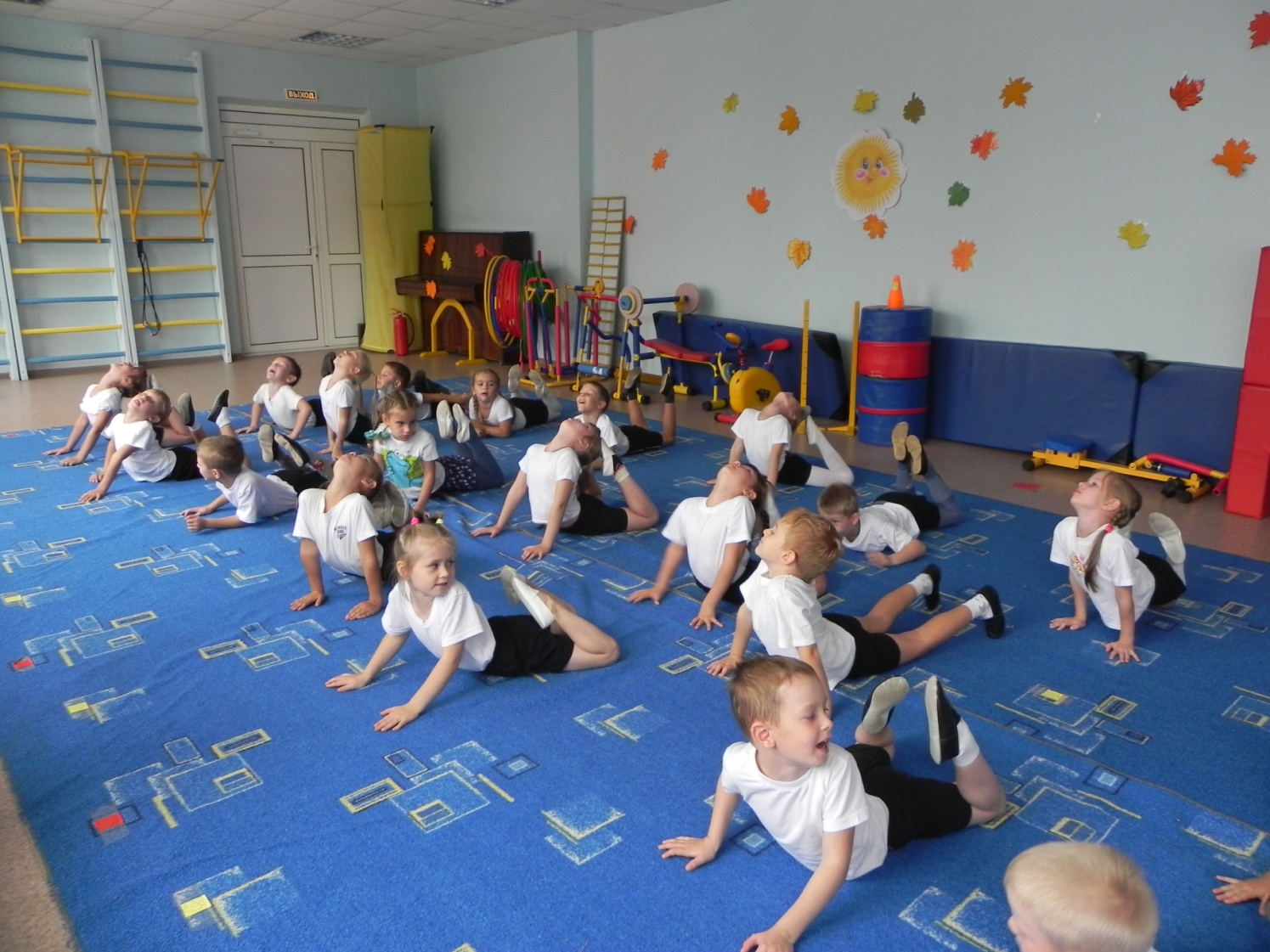 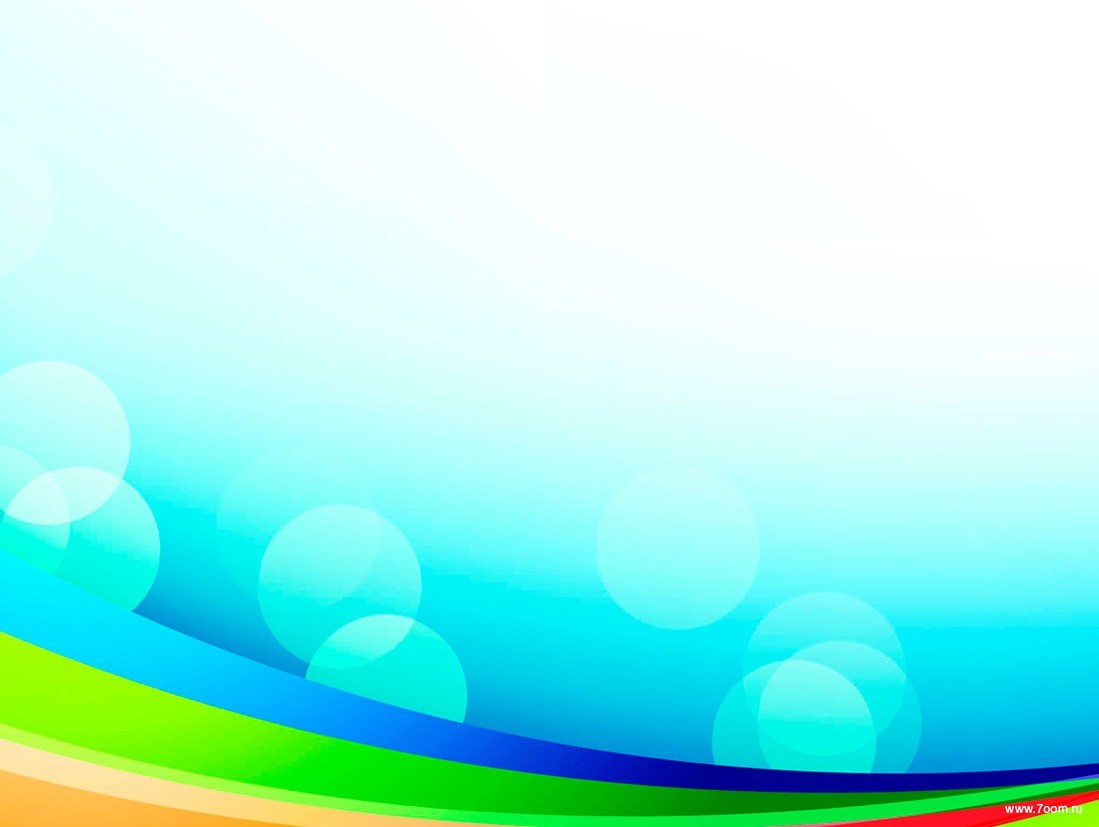 Музыкальный зал
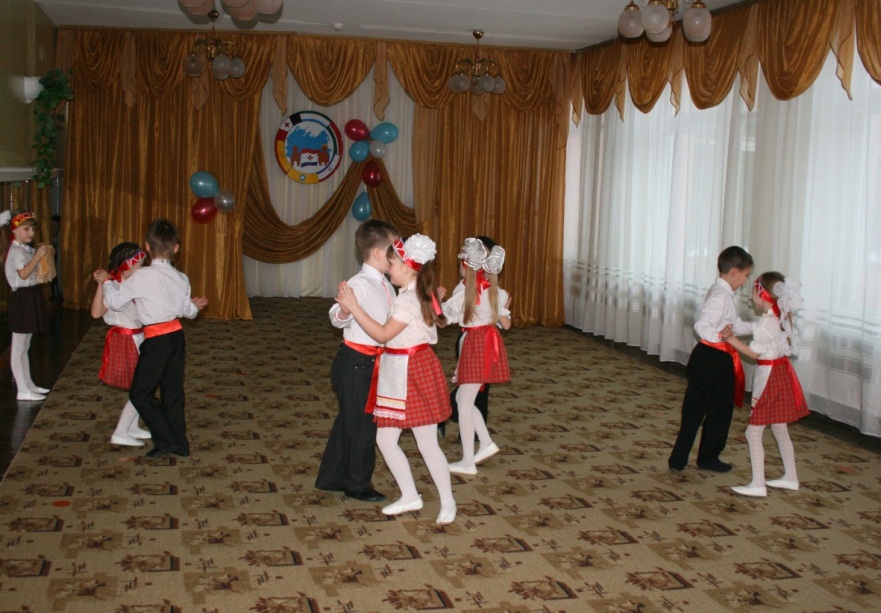 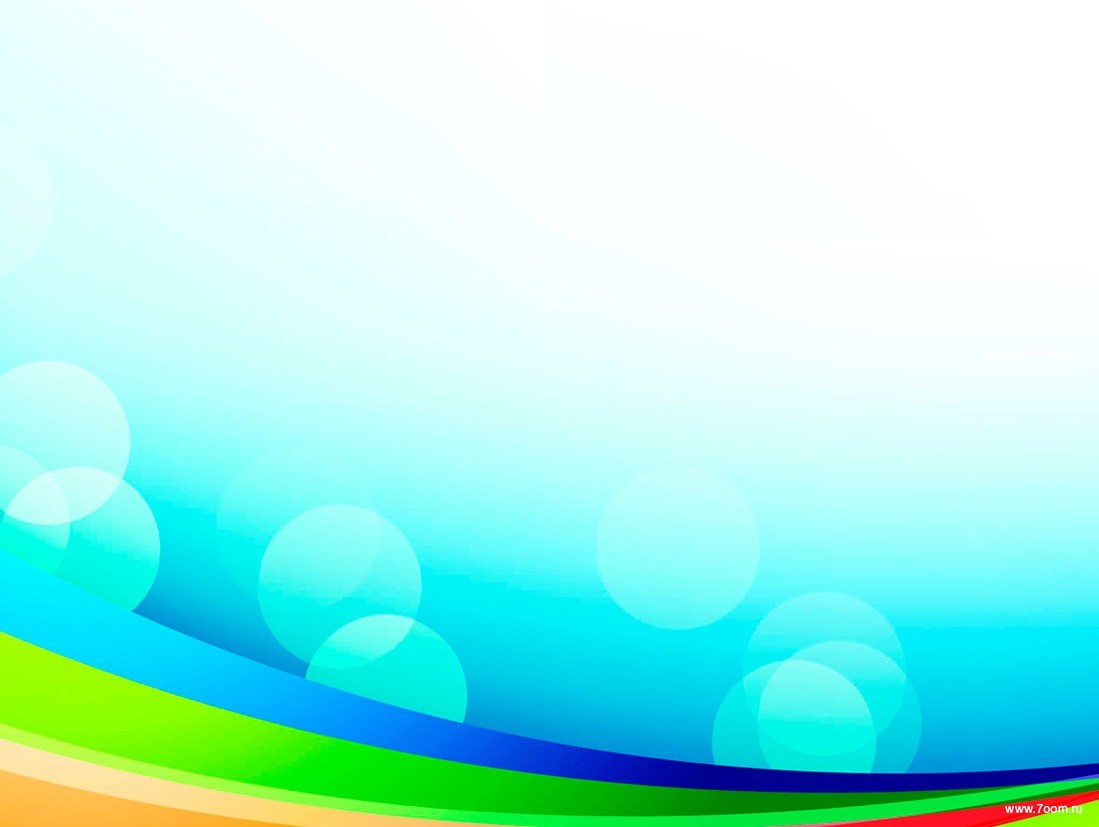 Тренажерный зал
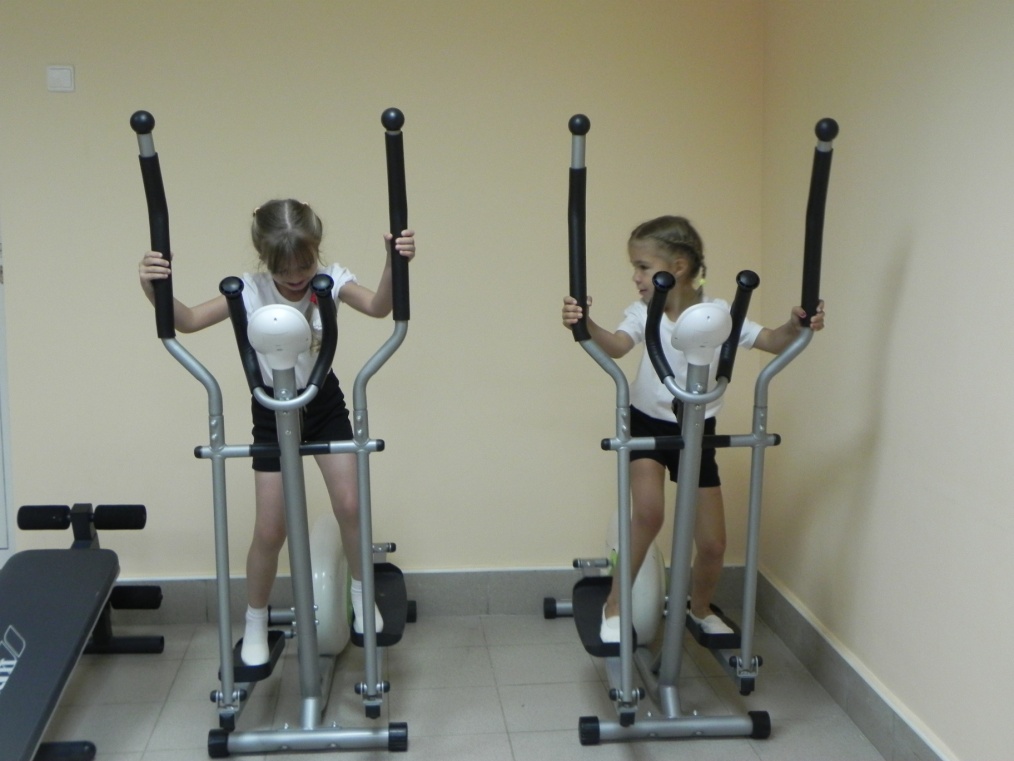 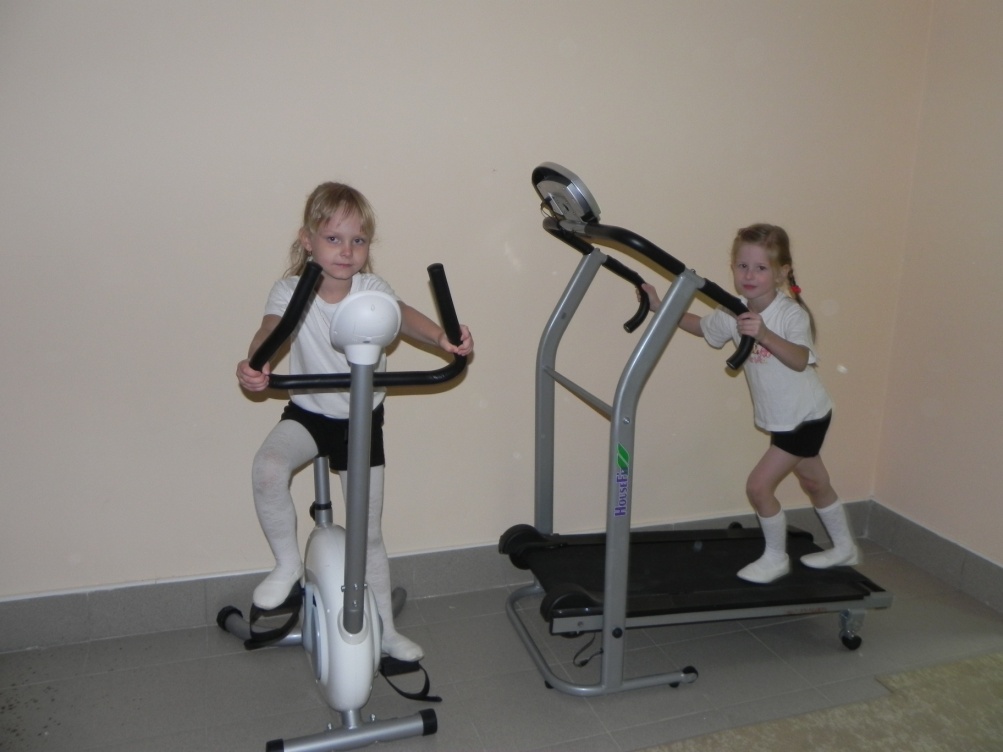 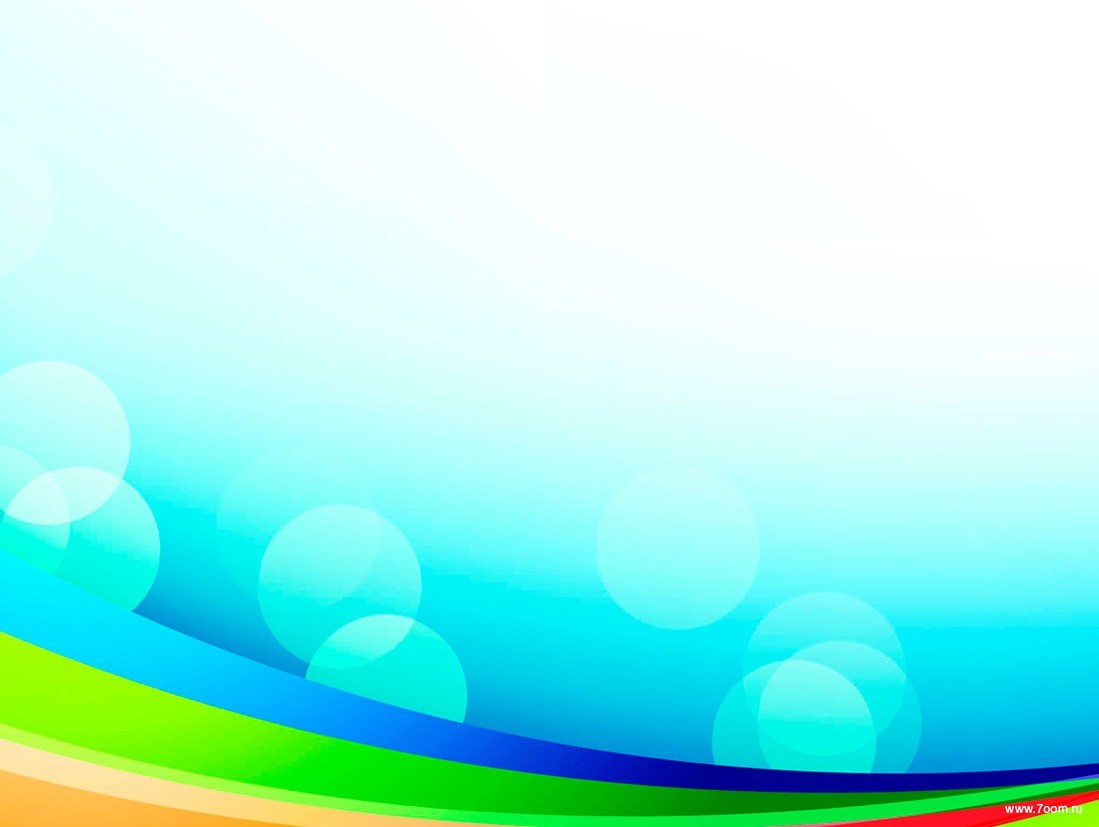 Хореографический зал
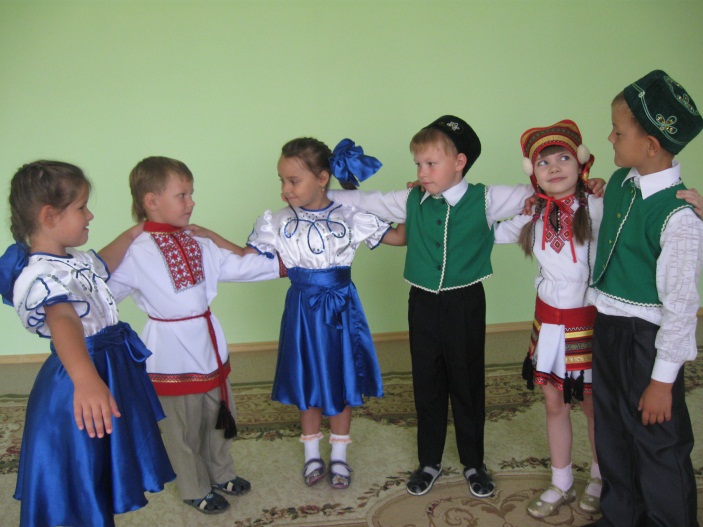 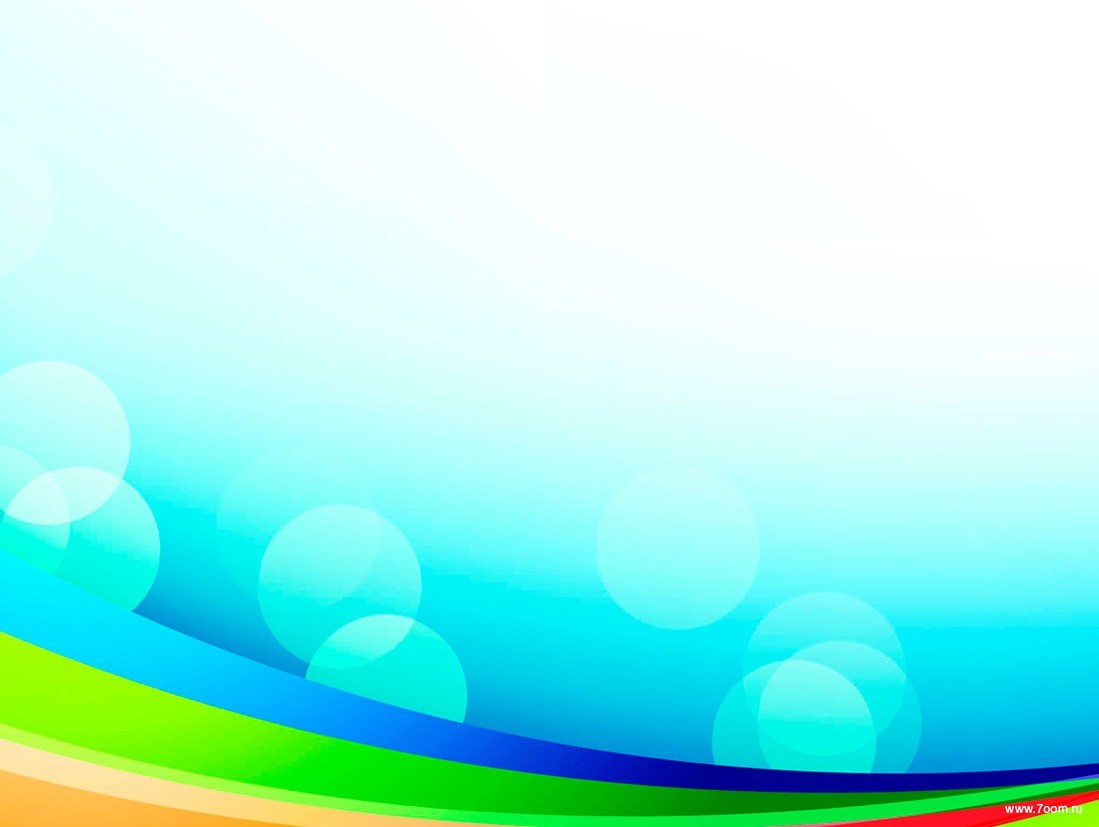 Комната для массажа
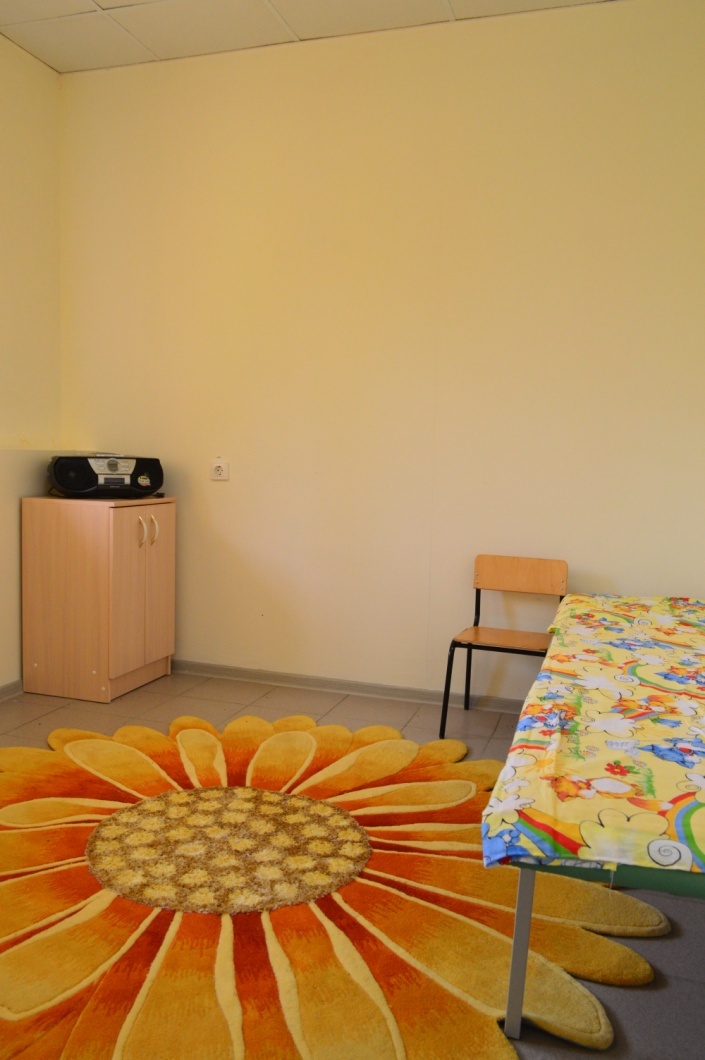 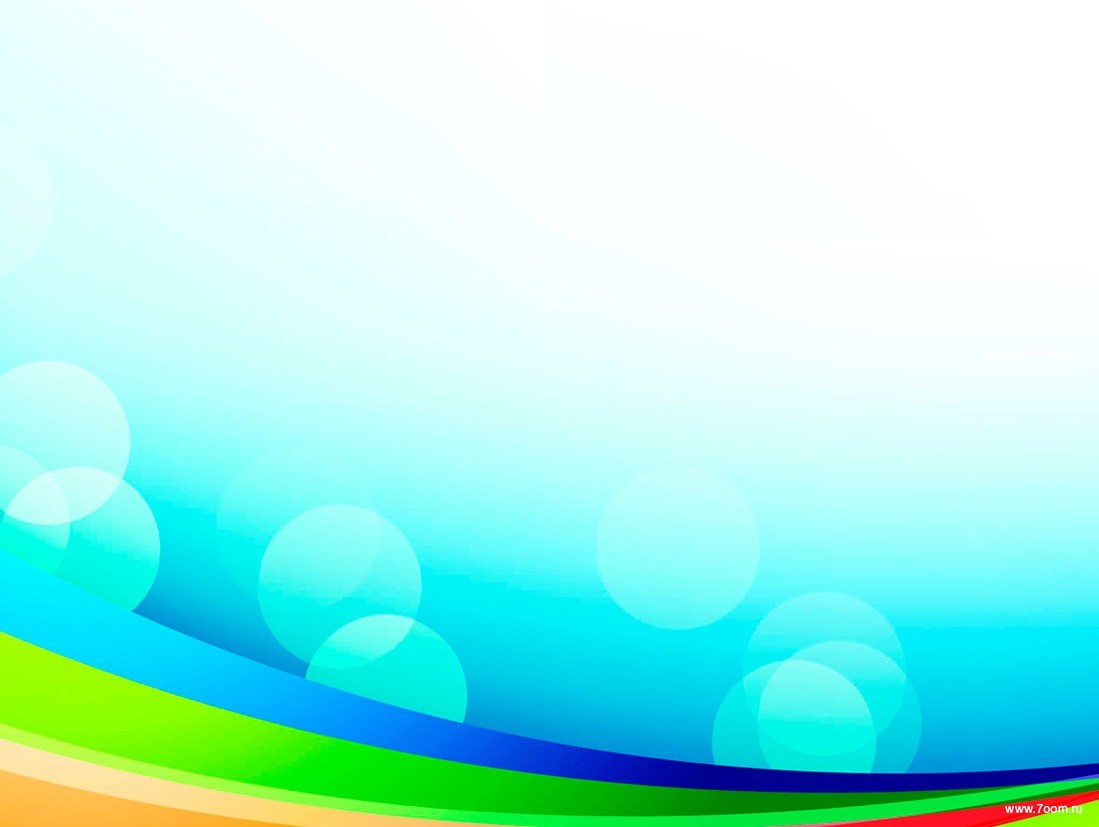 Физиотерапевтический кабинет
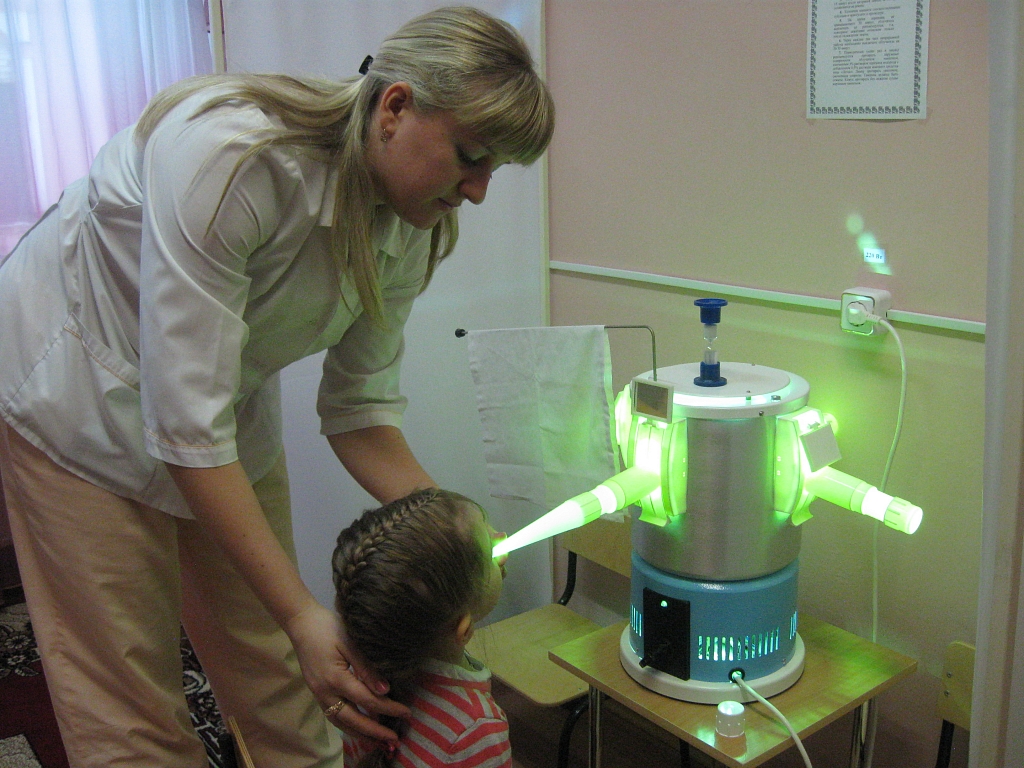 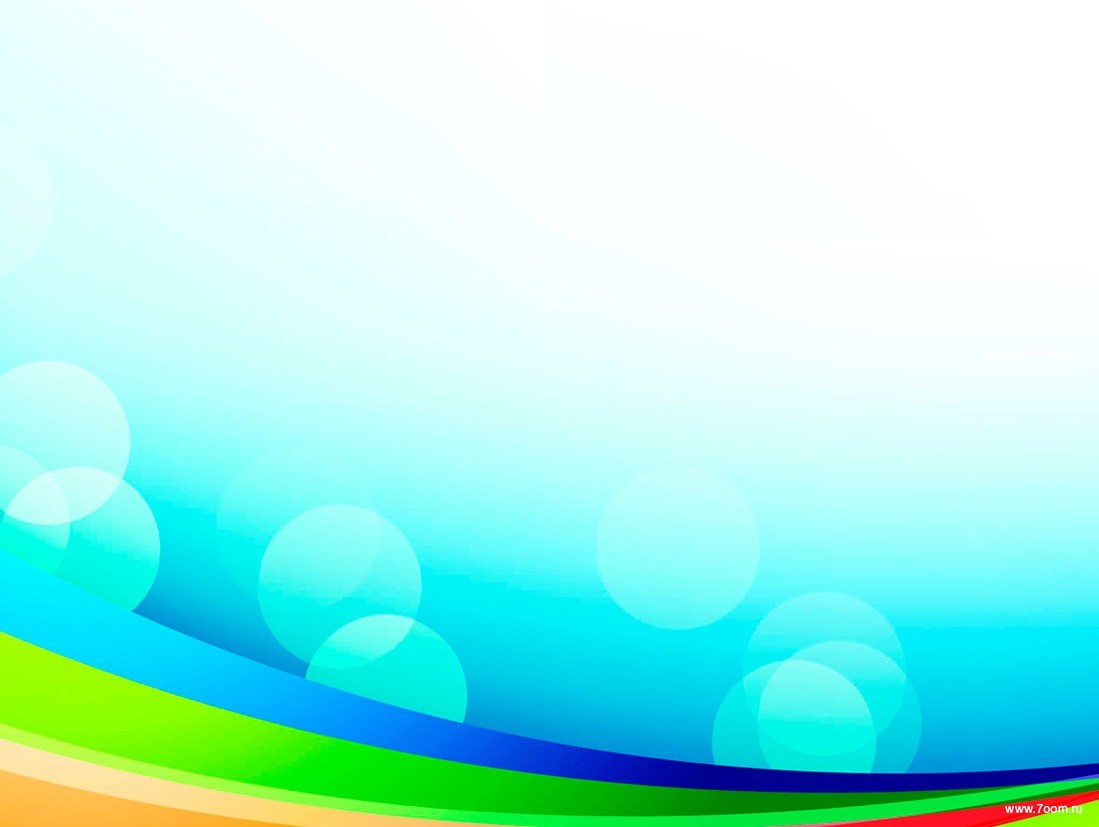 Бассейн
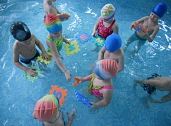 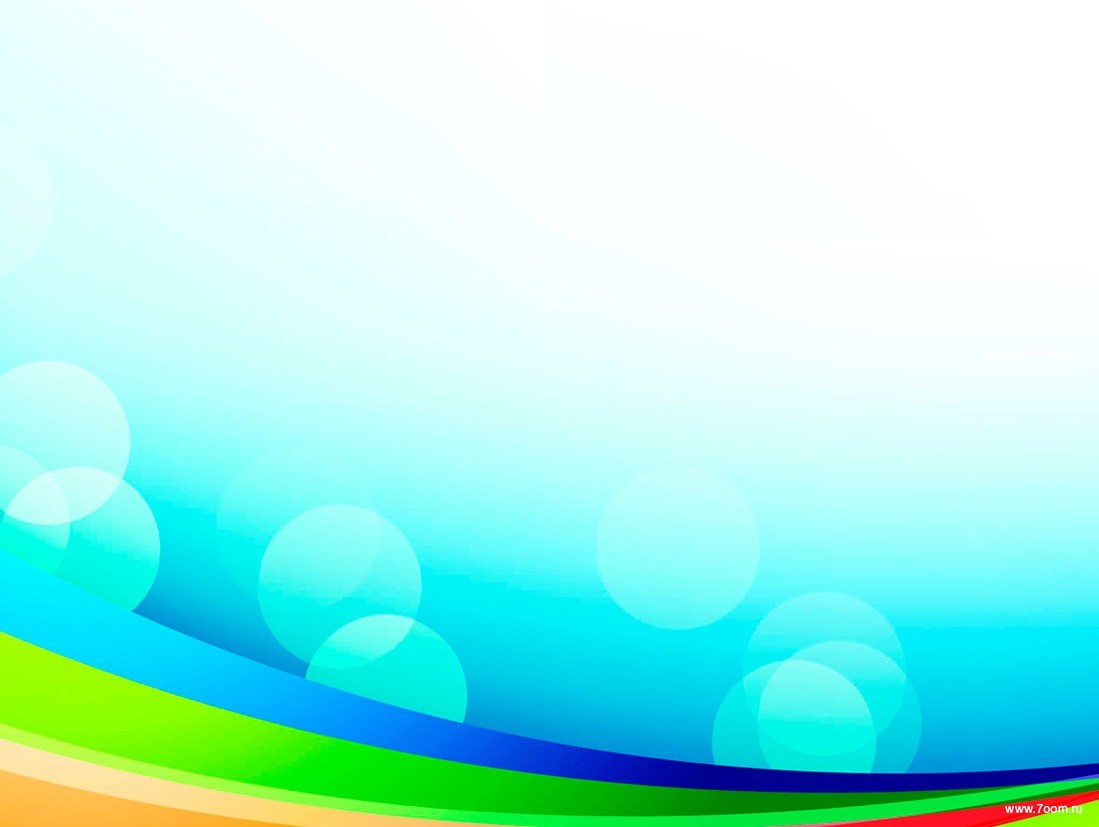 Спасибо за внимание!